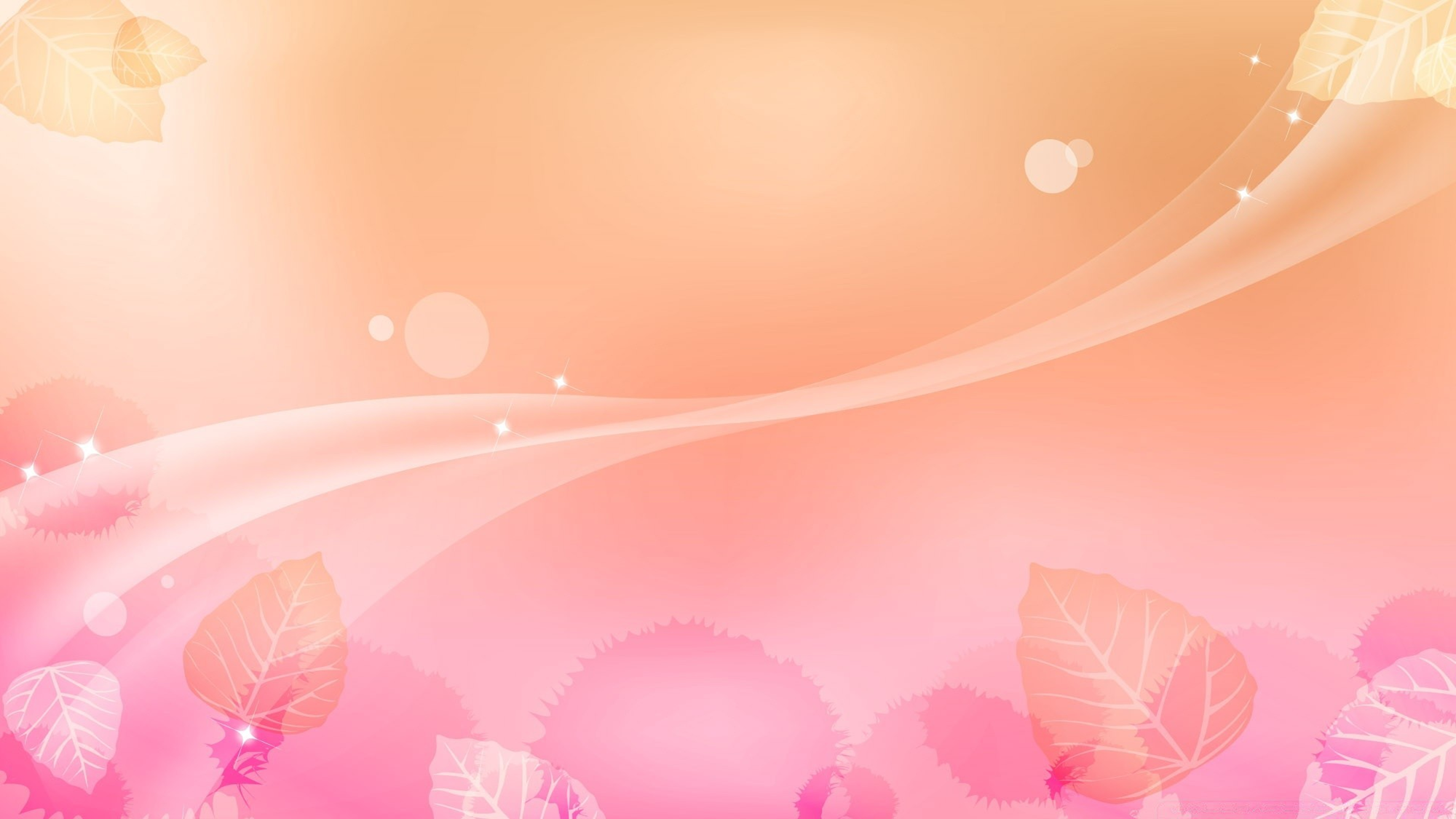 Квест - игра:
«Повелитель времени»
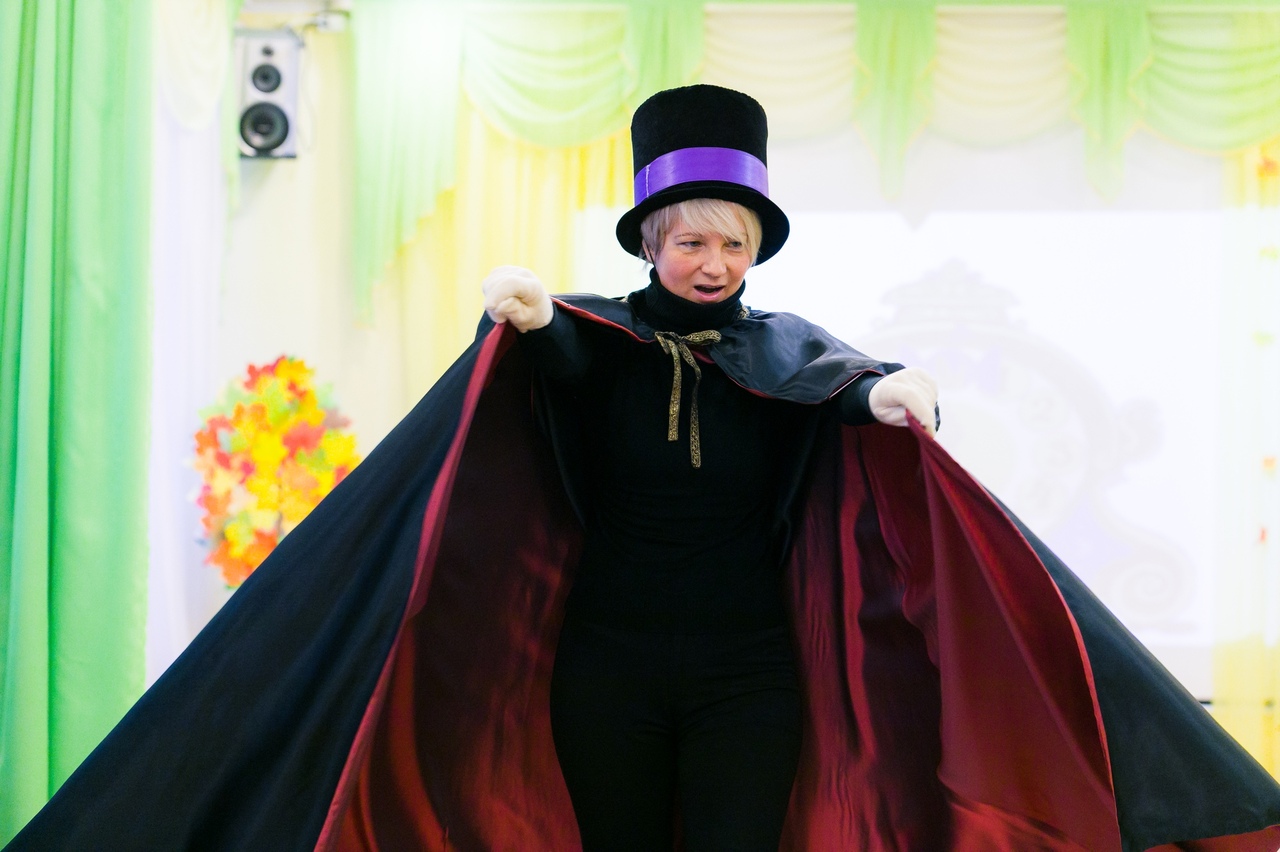 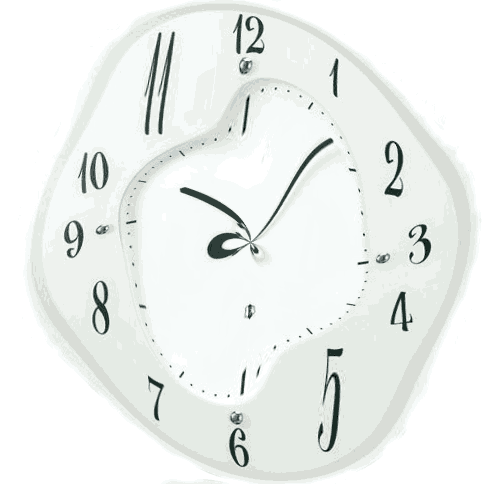 Гудкова Зоя Васильевна 
музыкальный руководитель
МАДОУ г. Мурманска № 93
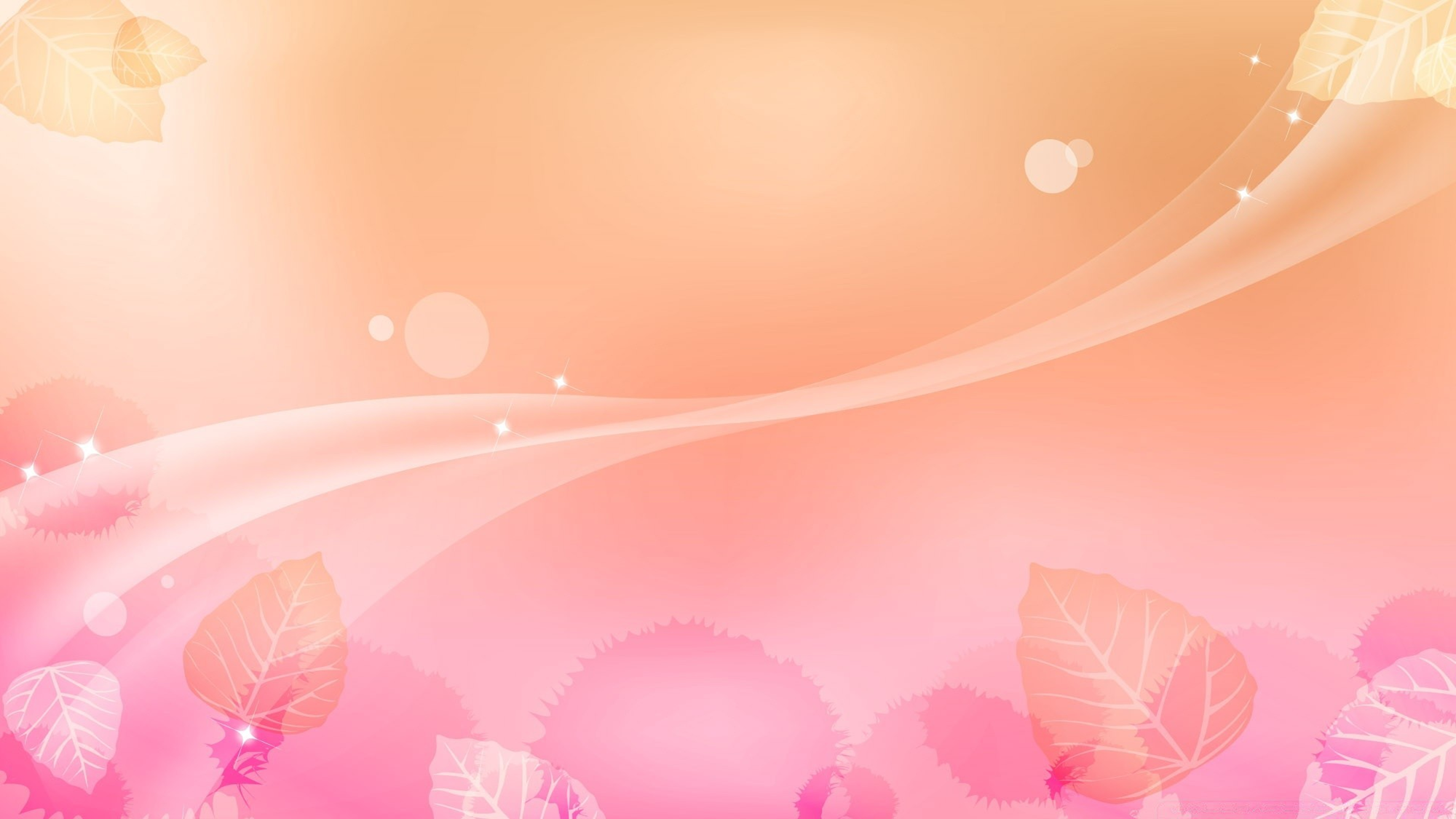 Квест  технология – 
синтез искусств. 

В ходе реализации квест-игры осуществляется взаимодополнение всех образовательных областей, комбинируются разные виды деятельности и формы взаимодействия с воспитанниками.
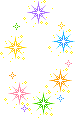 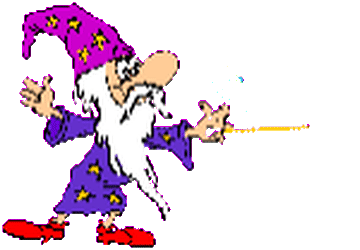 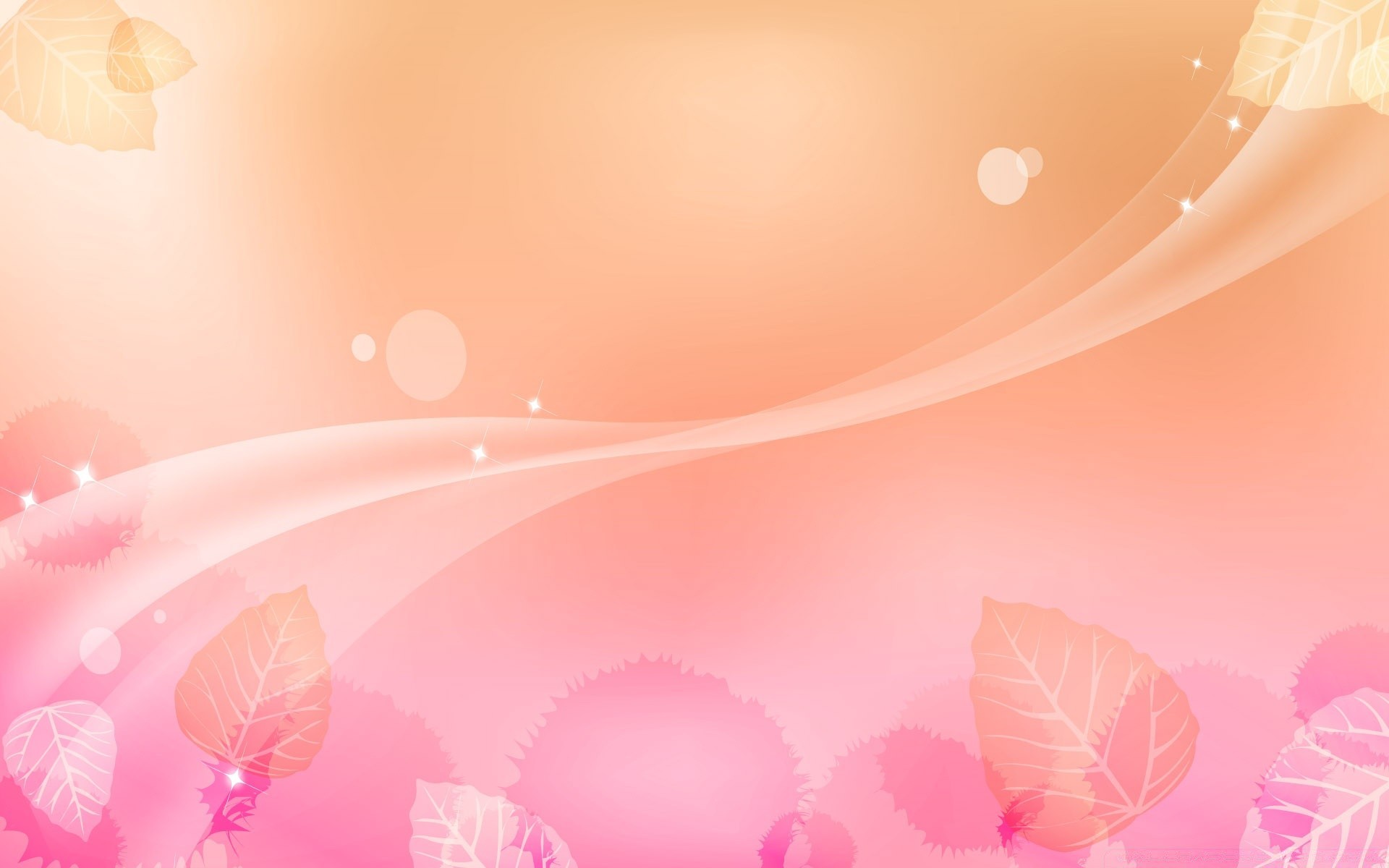 Квест– это  приключенческая игра, которая подразумевает активность каждого участника.  Эта инновационная интерактивная форма организации образовательной деятельности, увлекающая в мир приключений и разнообразных событий всех участников образовательного процесса: детей, педагогов и семей воспитанников. 

Квест - игра способствует любознательности,  познавательной активности, развитию художественно - творческих способностей воспитанников
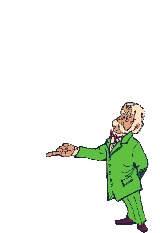 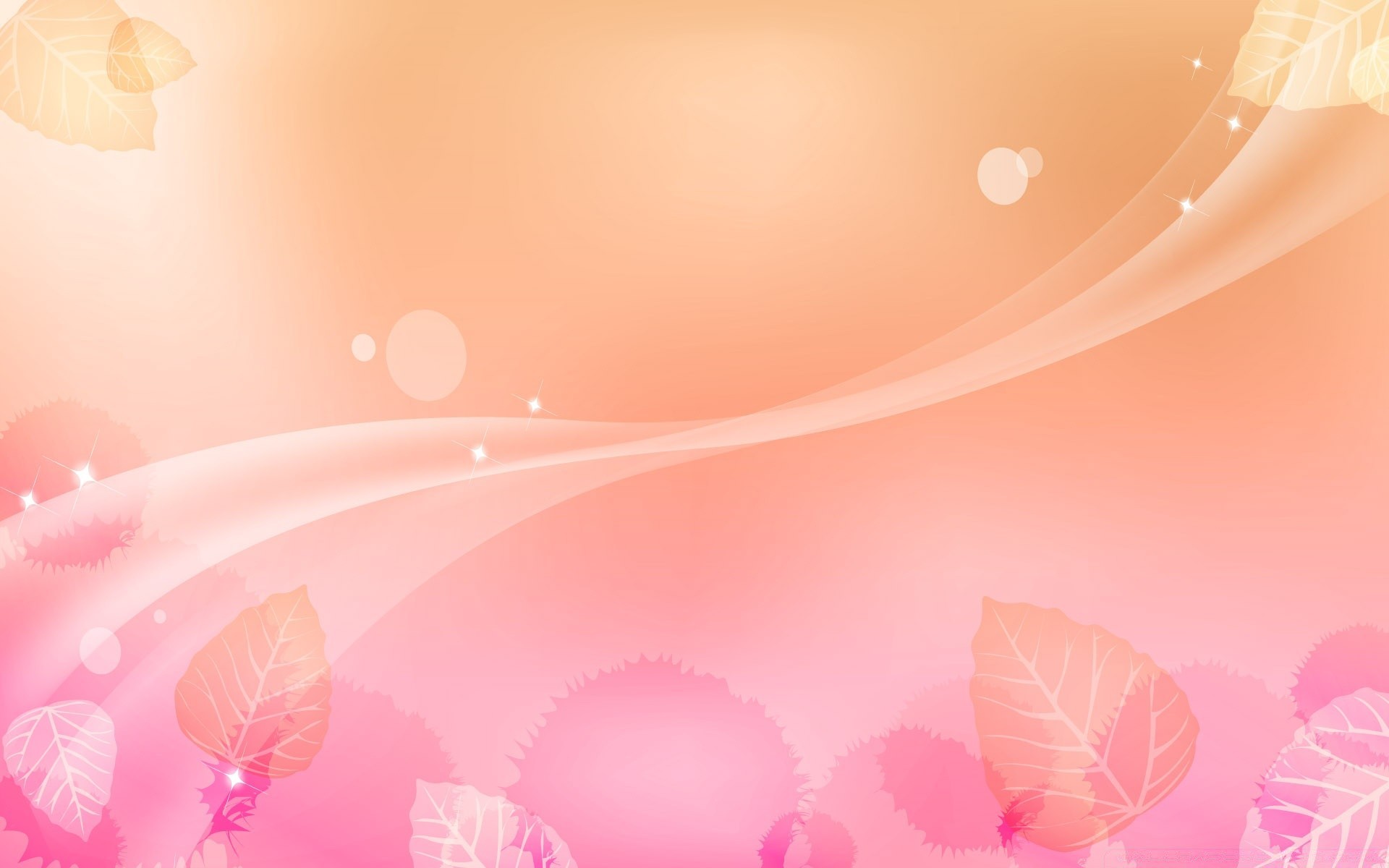 Цель: развитие познавательной активности воспитанников, поддержка творческой инициативы и самостоятельности.
Задачи:
участники усваивают новые знания и закрепляют имеющиеся;
 в процессе игры происходит повышение образовательной мотивации, развития творческих способностей и индивидуальных положительных психологических качеств, формирование исследовательских навыков, самореализация детей;
формируются навыки взаимодействия со сверстниками, толерантности, взаимопомощи.
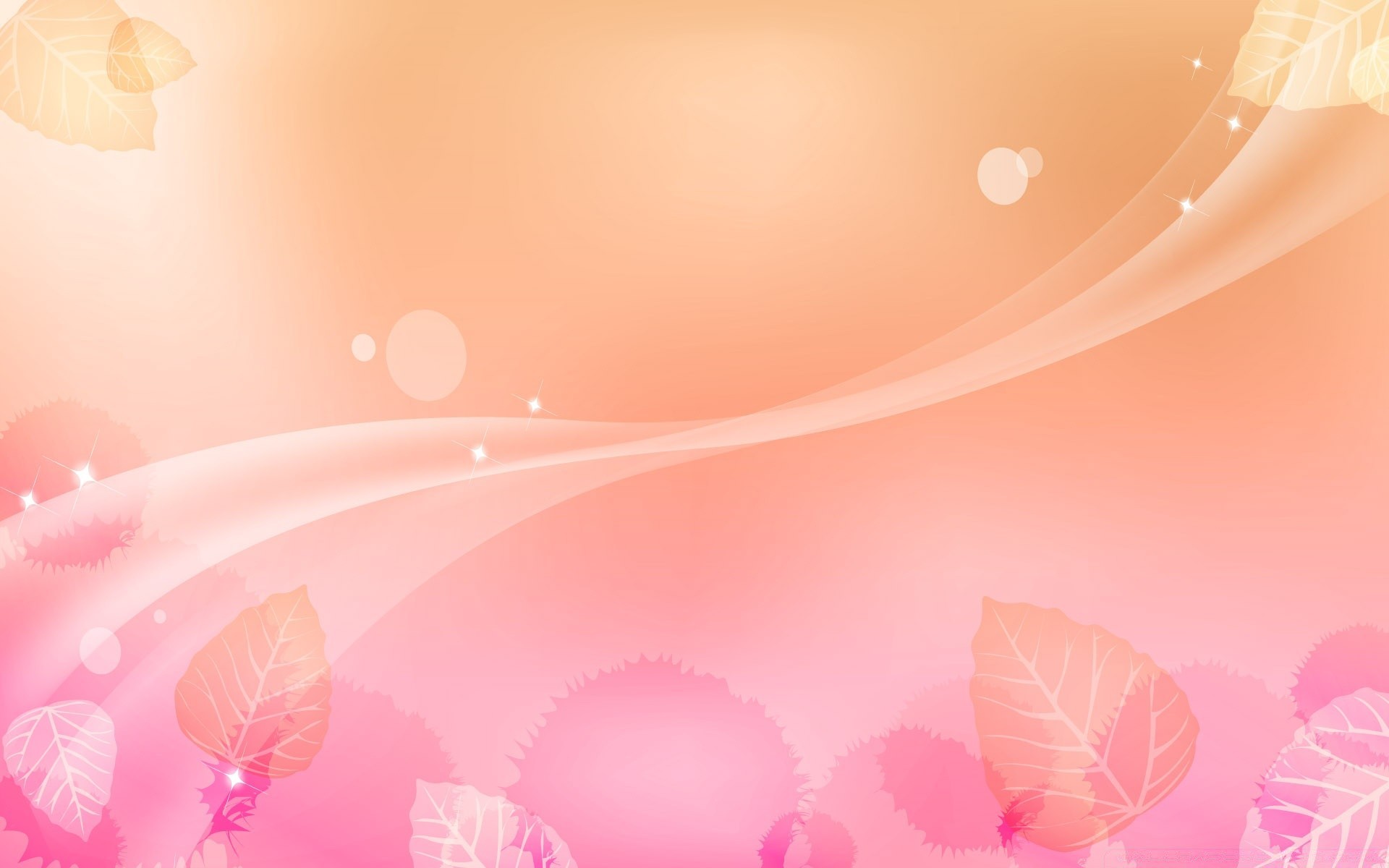 Участники квест - игры: воспитанники старшего дошкольного возраста, семьи  воспитанников и педагоги. Место проведения:  групповые помещения, музыкальный и спортивный  залы. Развивающая предметно – пространственная среда -  «пусковой механизм» для познавательной мотивации и творческой активности ребенка. Поэтому, при формировании развивающей предметно – пространственной среды по  содержанию квеста: педагоги учитывали, что это пространство, которое дает детям возможность воображать, придумывать, преодолевать. Организация предметно – развивающей среды  стала первым шагом к достижению поставленной цели.
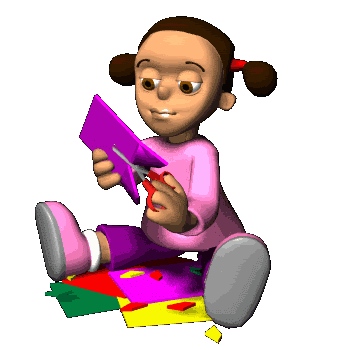 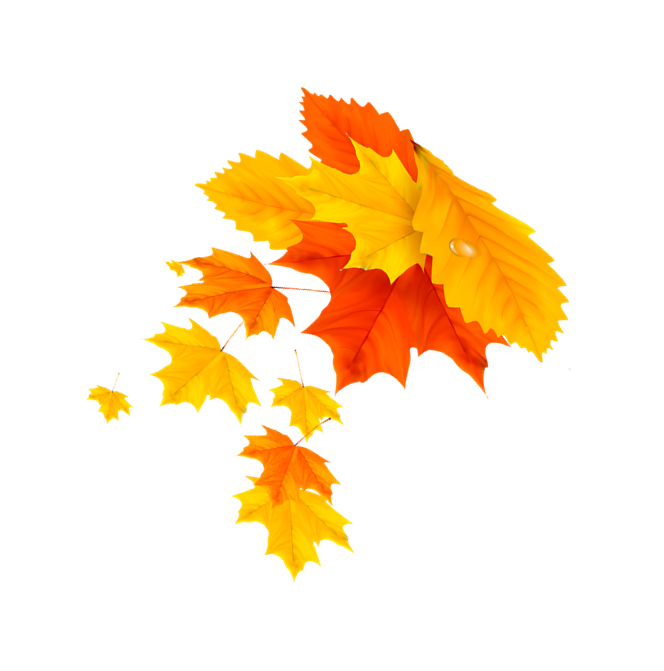 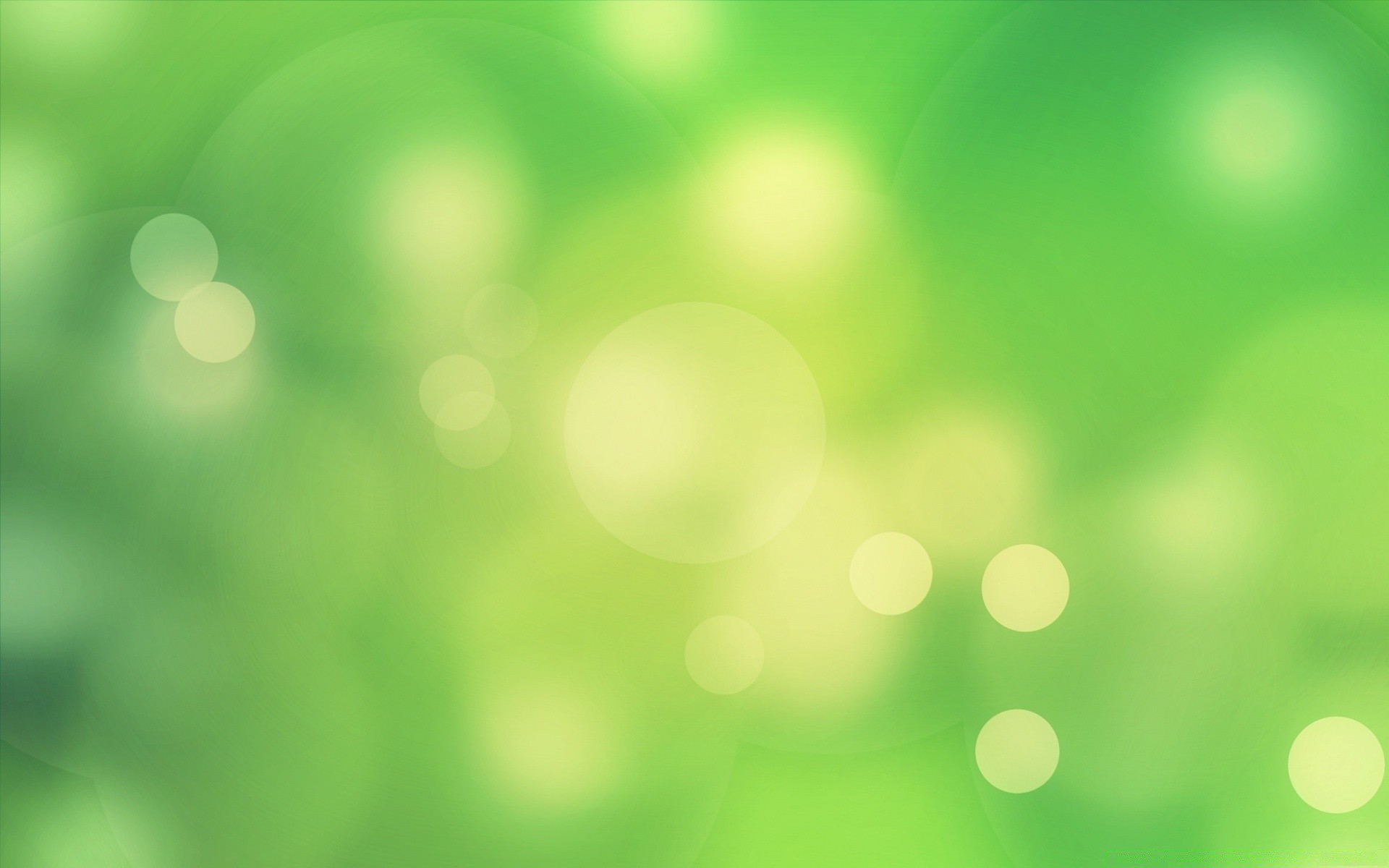 Ход квеста «Повелитель времени».
Воспитанники готовятся к встречи гостьи - Золотой Осени.
Веселье начинается. Дети исполняют песни, танцуют, рассказывают стихи.
Но появляется злой волшебник Похититель времени, прекращает праздник и останавливает ход времени.
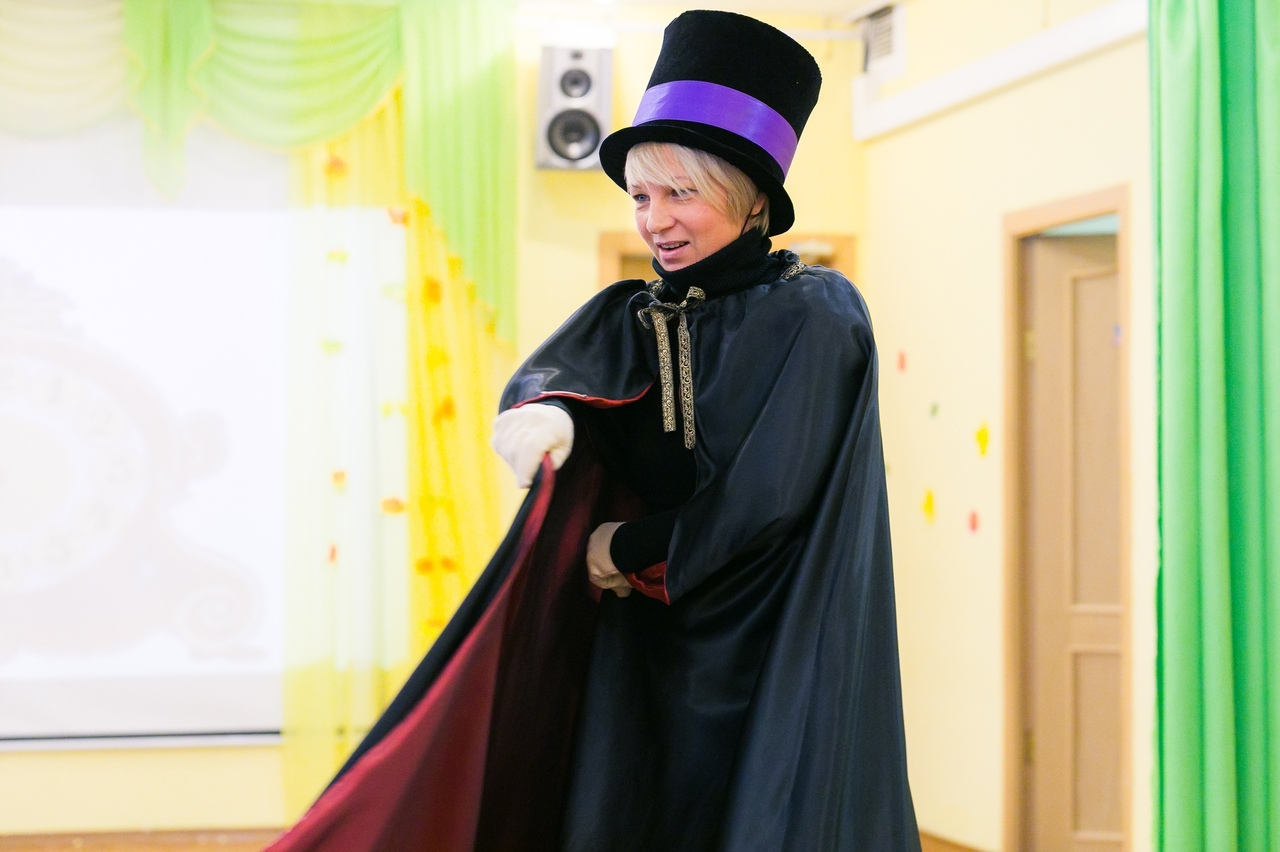 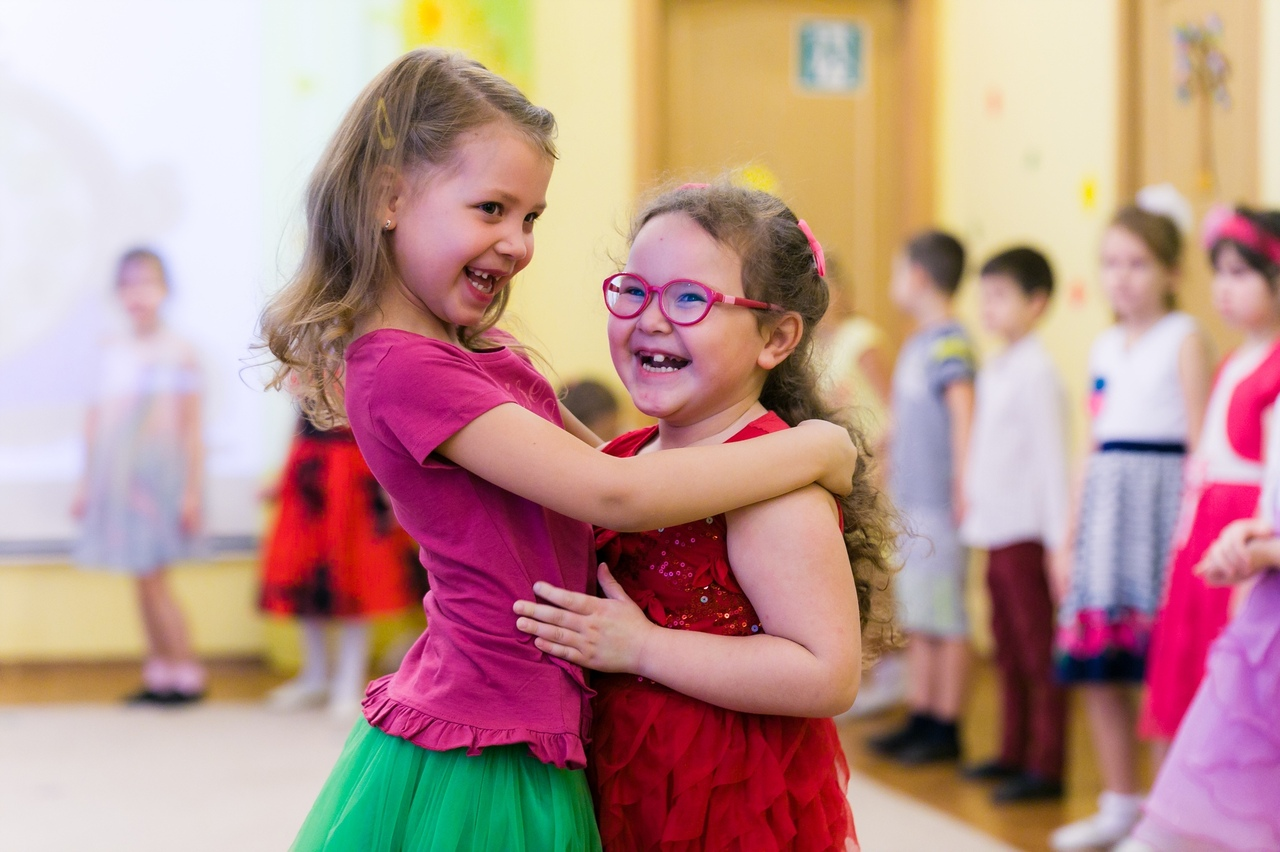 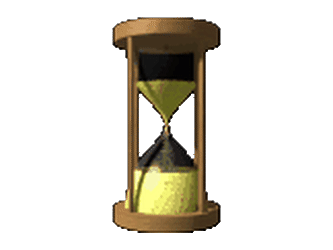 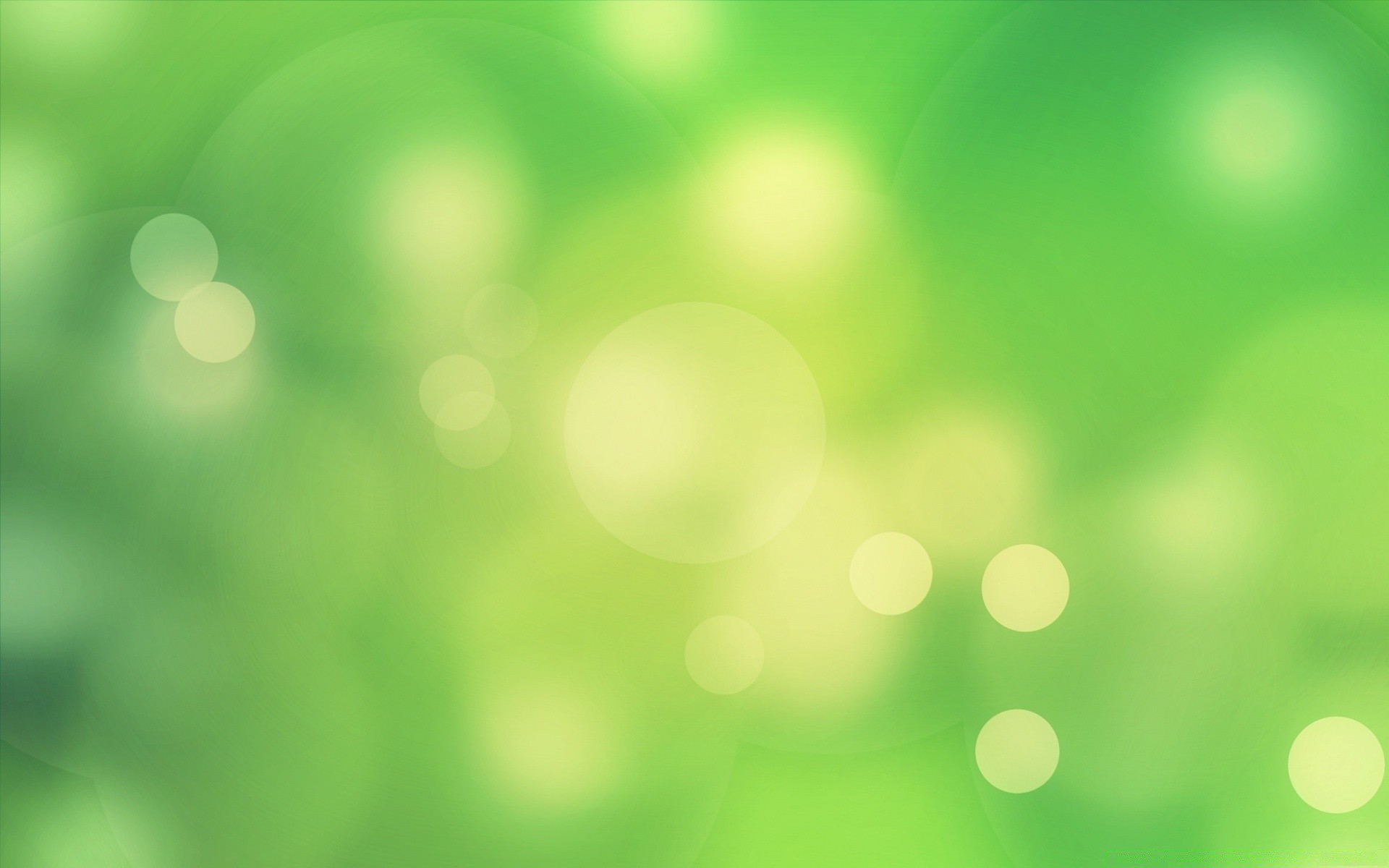 Дети обращаются к Матушке – Природе с просьбой о  помощи. Матушка  природа объясняет детям, как победить злого волшебника.
Собрав все частички сезонов времени в целый год,
время снова вперед пойдет
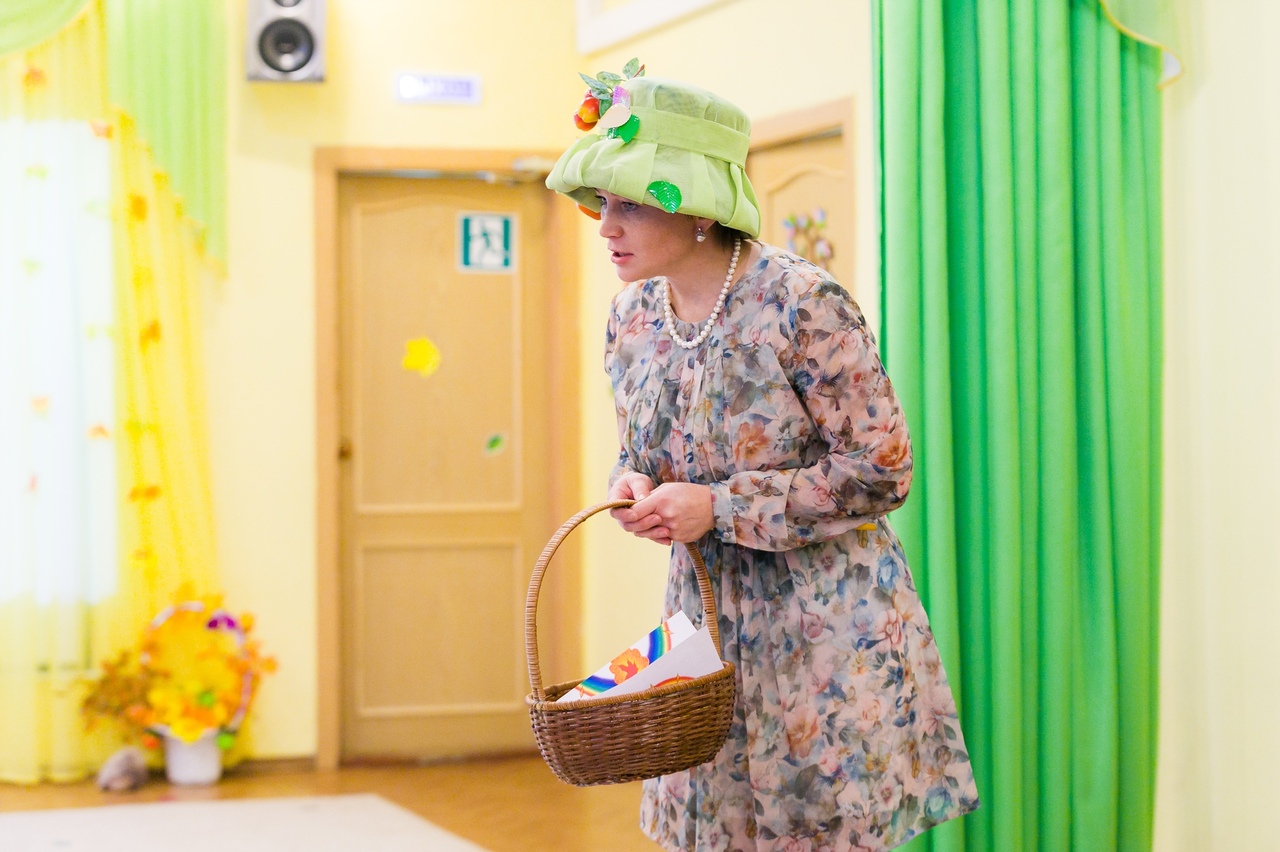 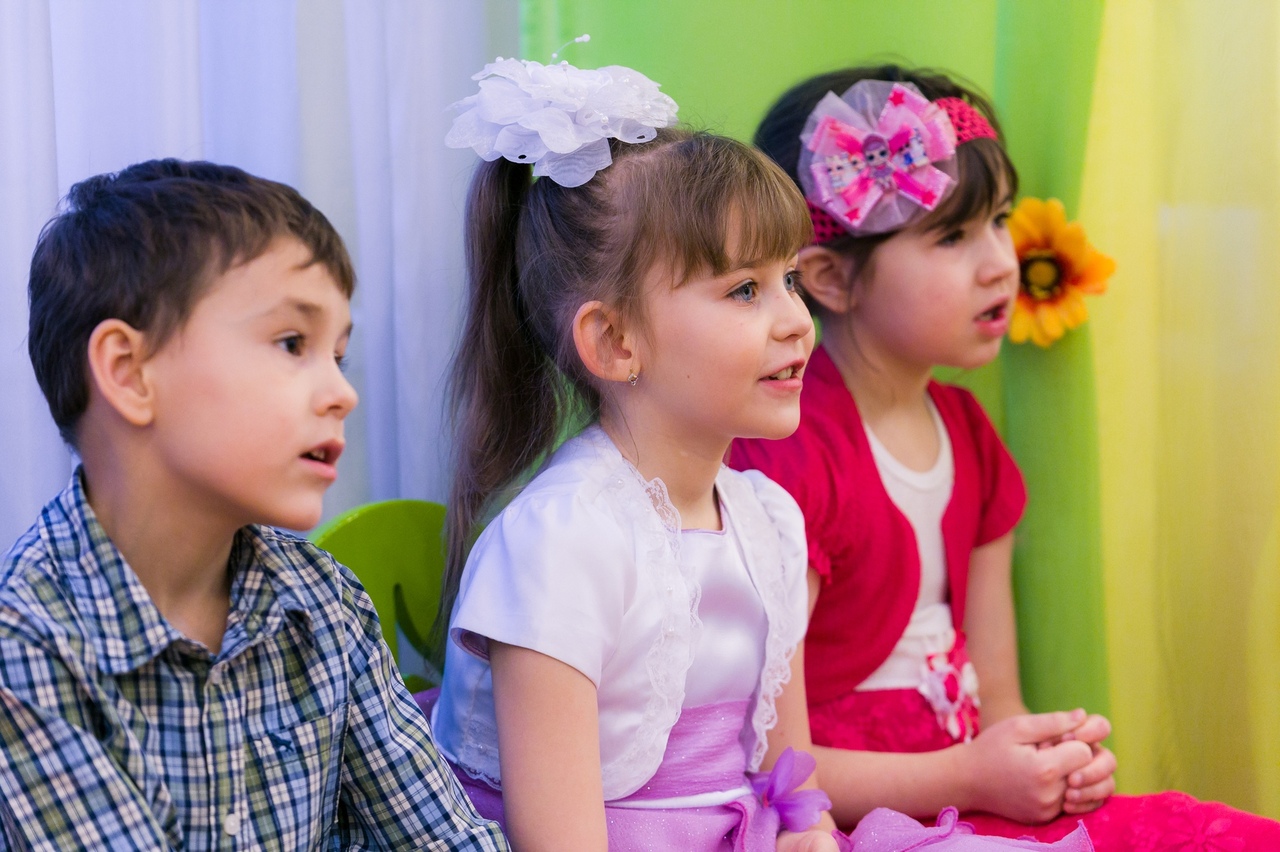 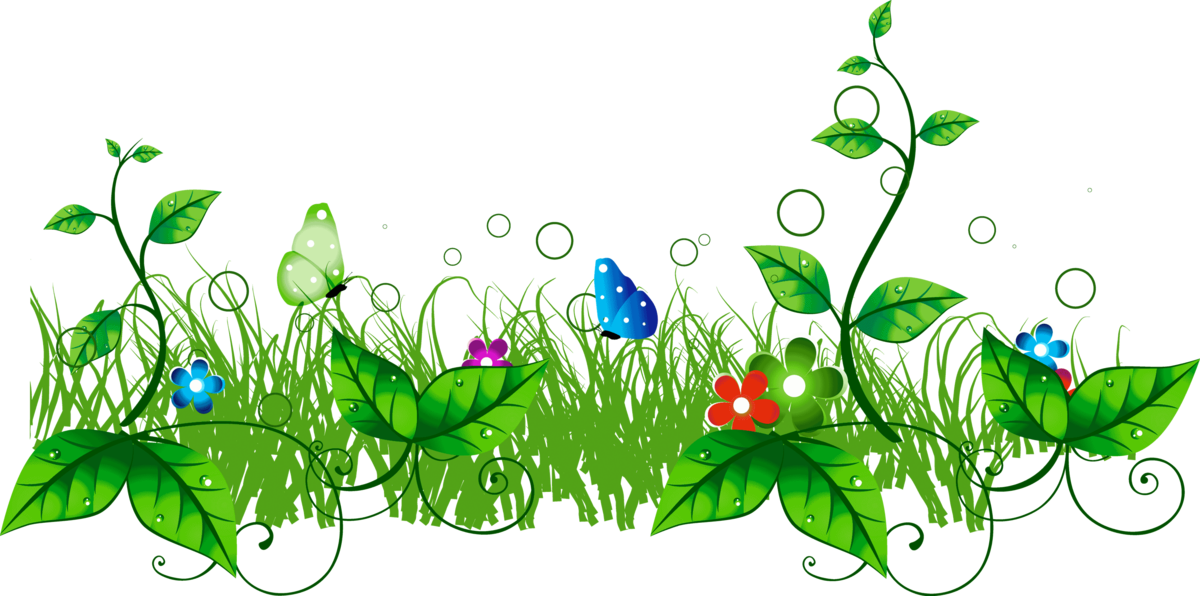 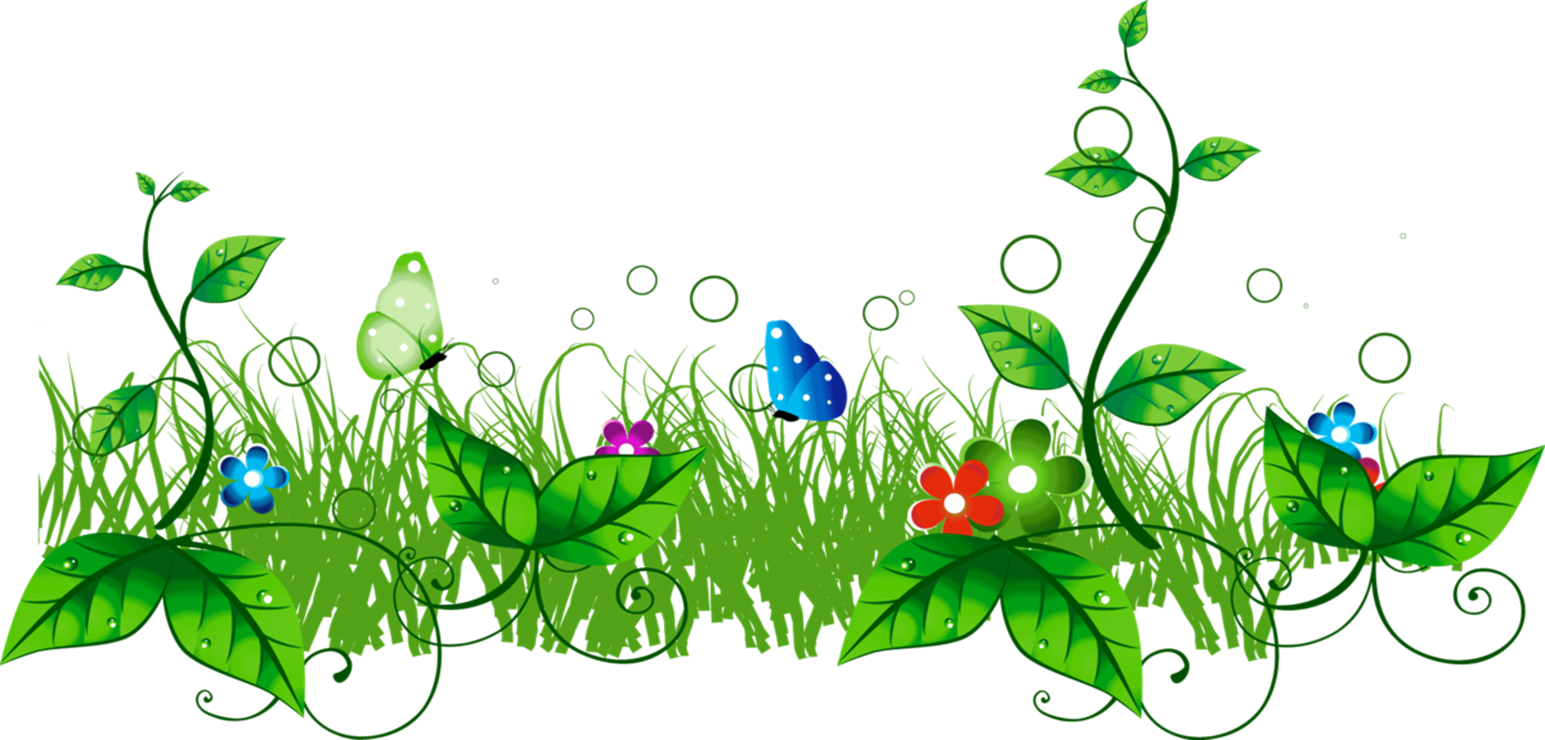 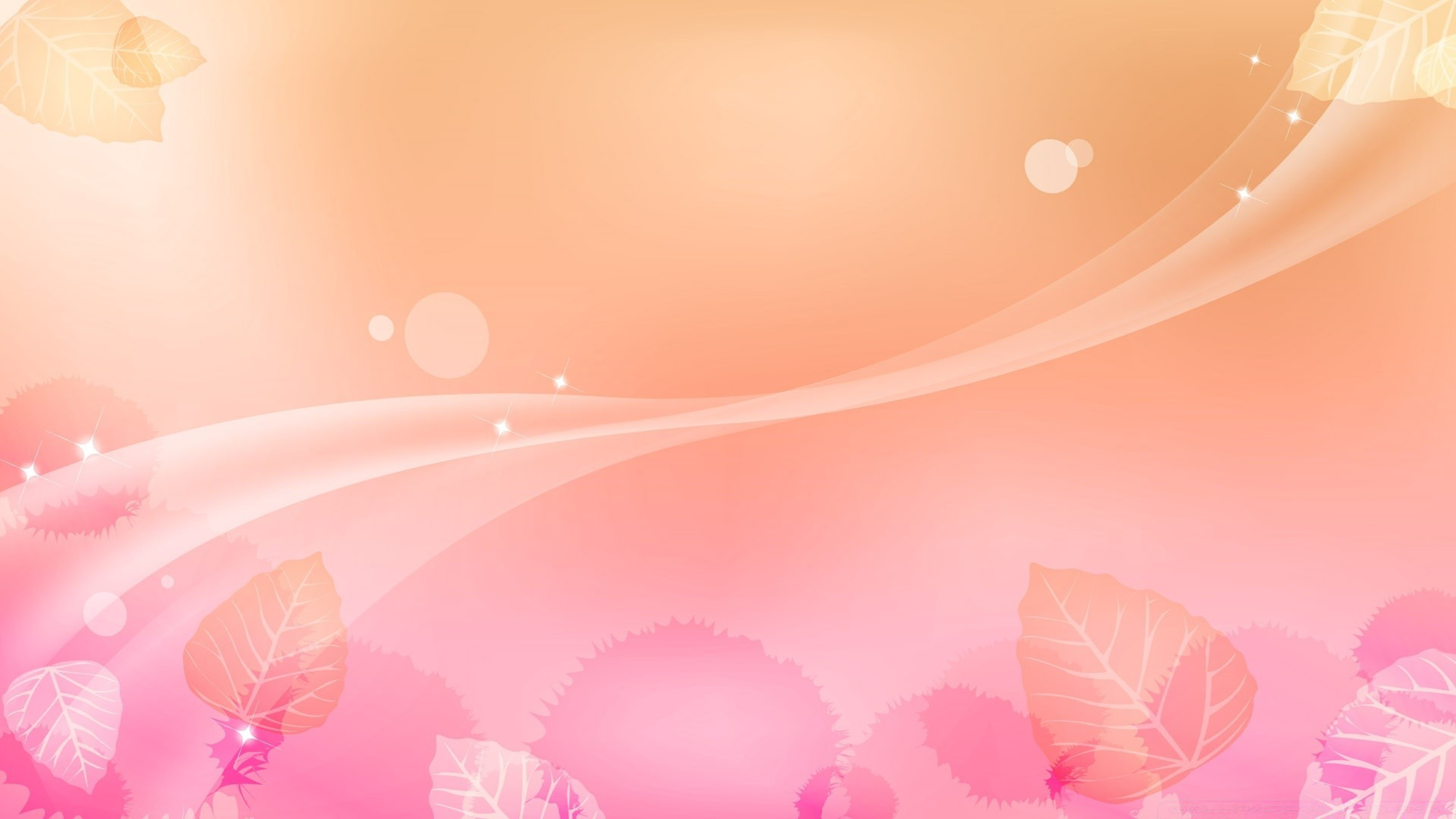 Музыкально - подвижная игра помогает воспитанникам разделиться на команды. У каждого участника есть эмблема, которая указывает дальнейший путь следования.
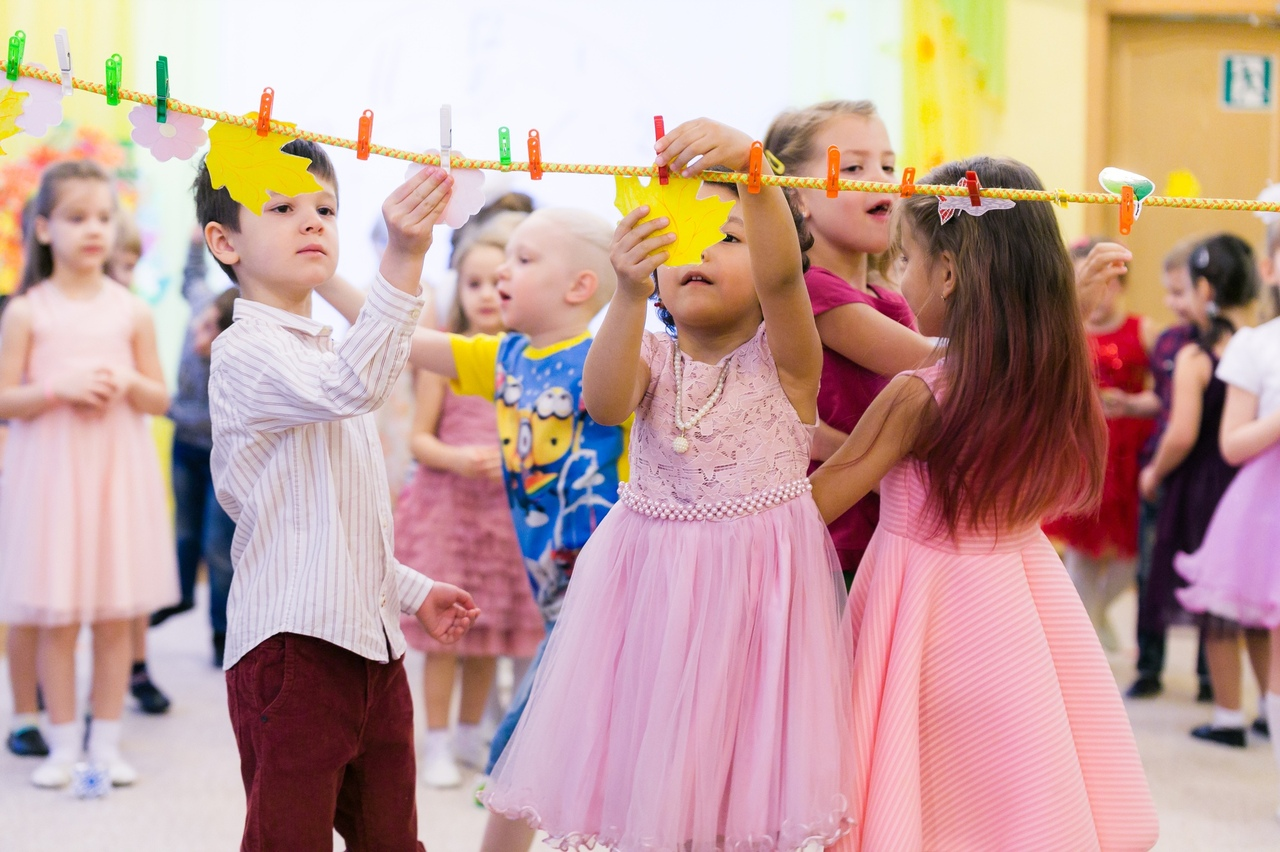 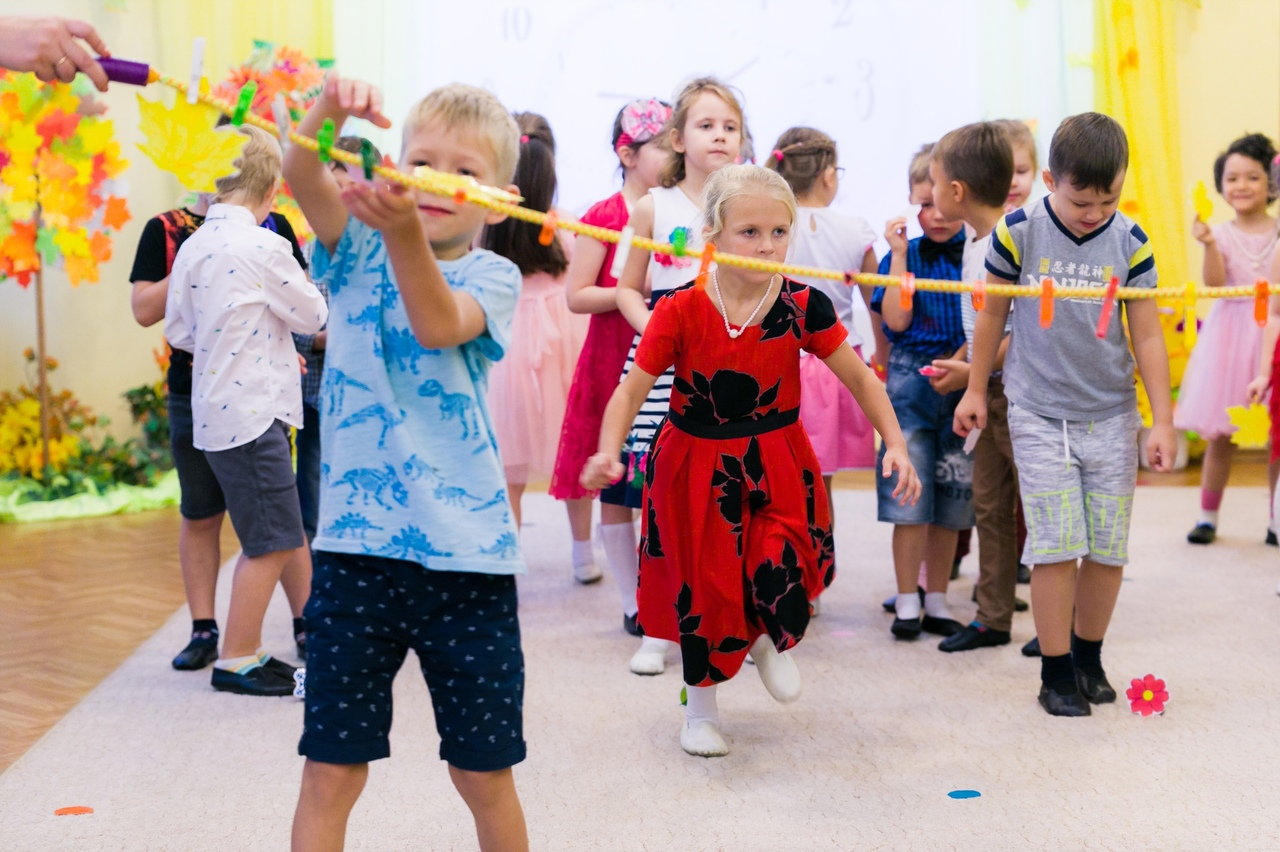 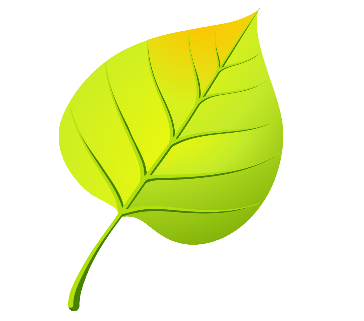 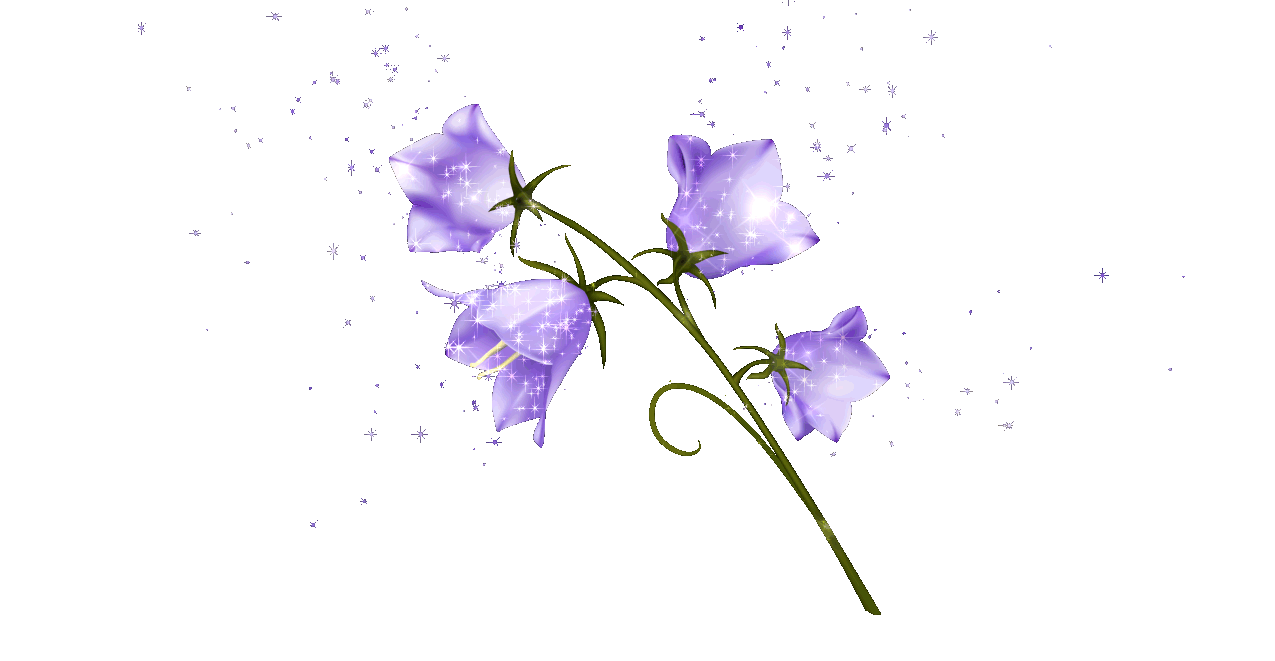 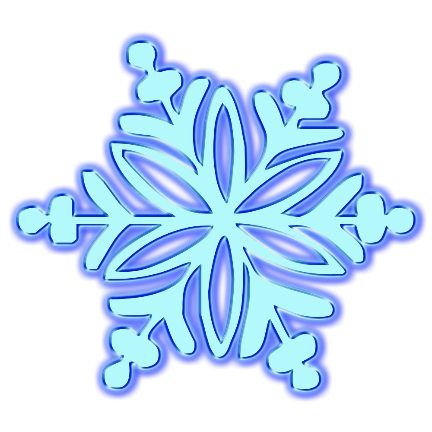 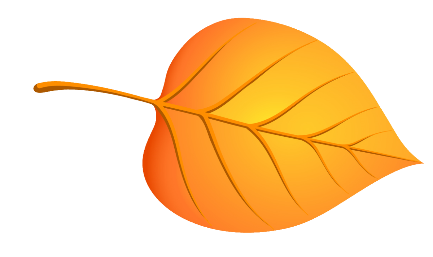 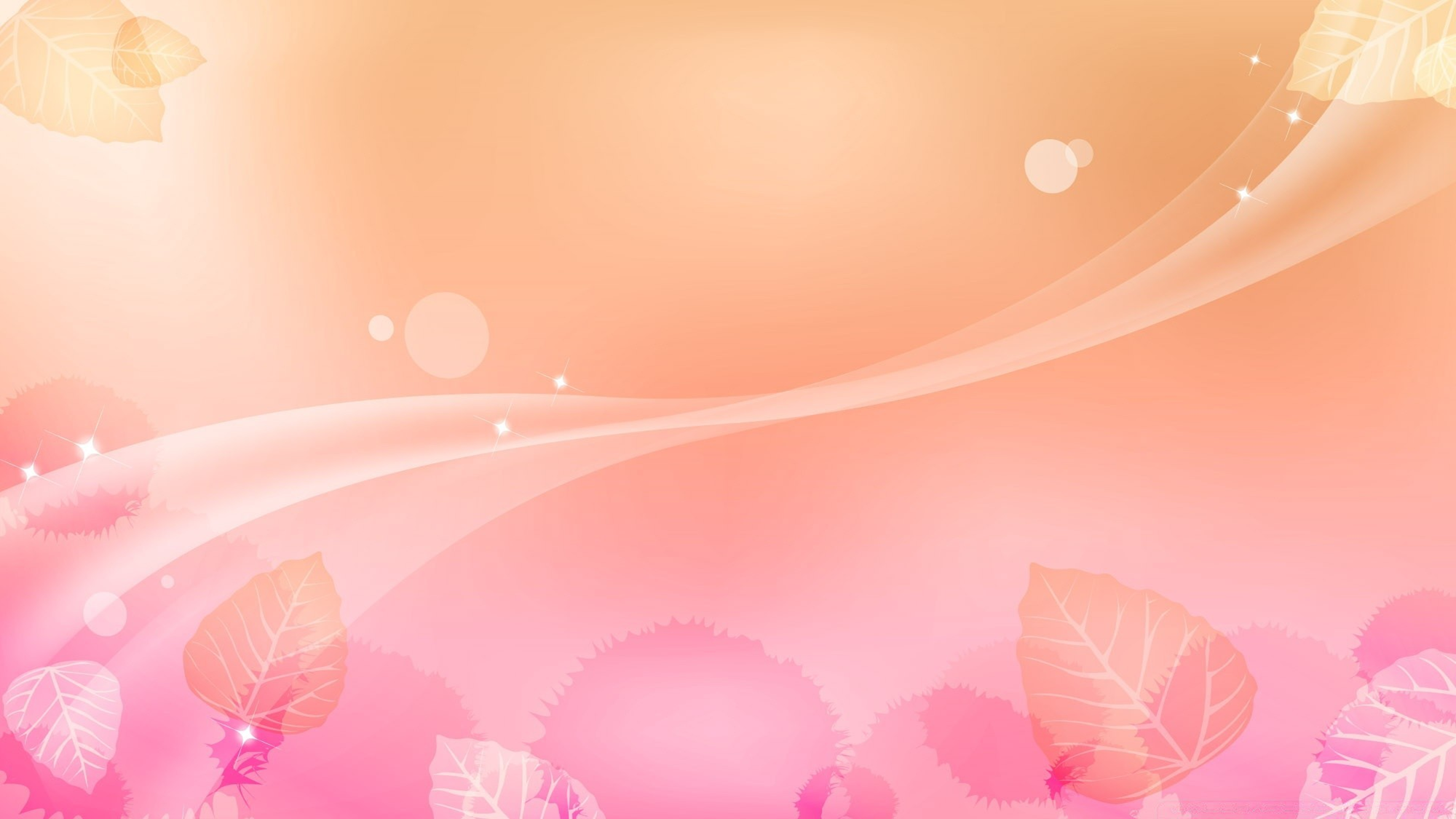 Команду родителей  тоже ждут творческие испытания.
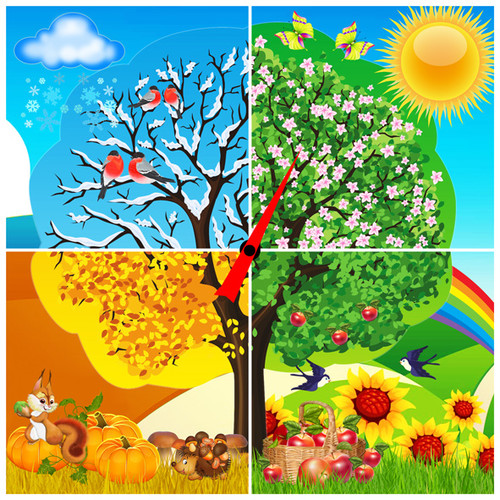 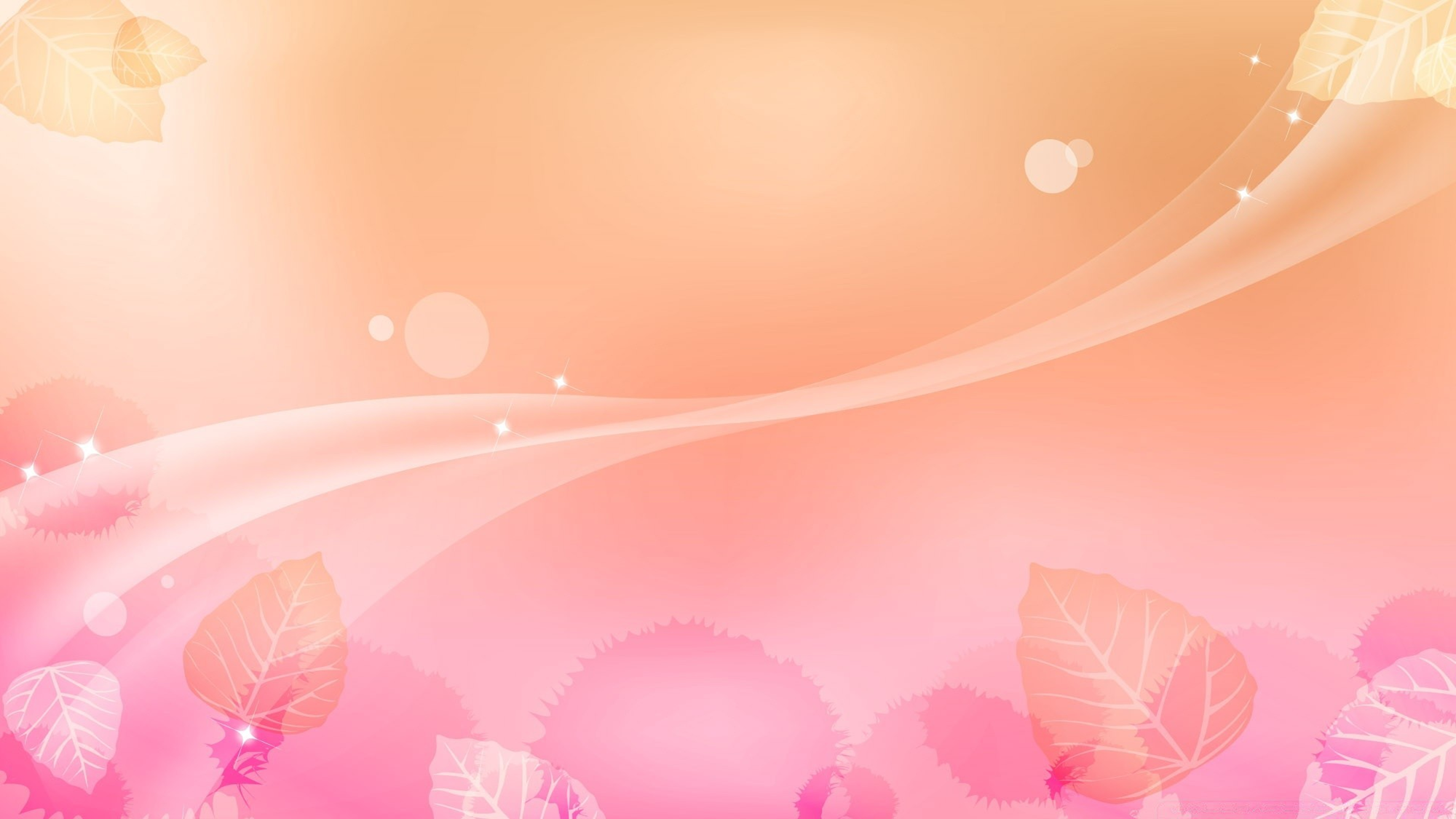 По пути следования, команды встречают персонажей времен года: Весну, Лето, Осень, Зиму. Каждая команда расходится по своим станциям, где их ждут приключения и  разнообразные задания.
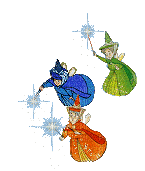 Задания самые разными: активные, творческие, интеллектуальные. Каждое задание -  ключ к преодолению или выполнению следующего испытания. Задания подбирались максимально оригинальными, интересными, соответствующими ситуации, на основе  имеющихся у детей, знаний,  и  умений -   не требующих специальной подготовки. 
При решении поставленных задач воспитанники удивляли своими знаниями, творческим подходом к  их решению.
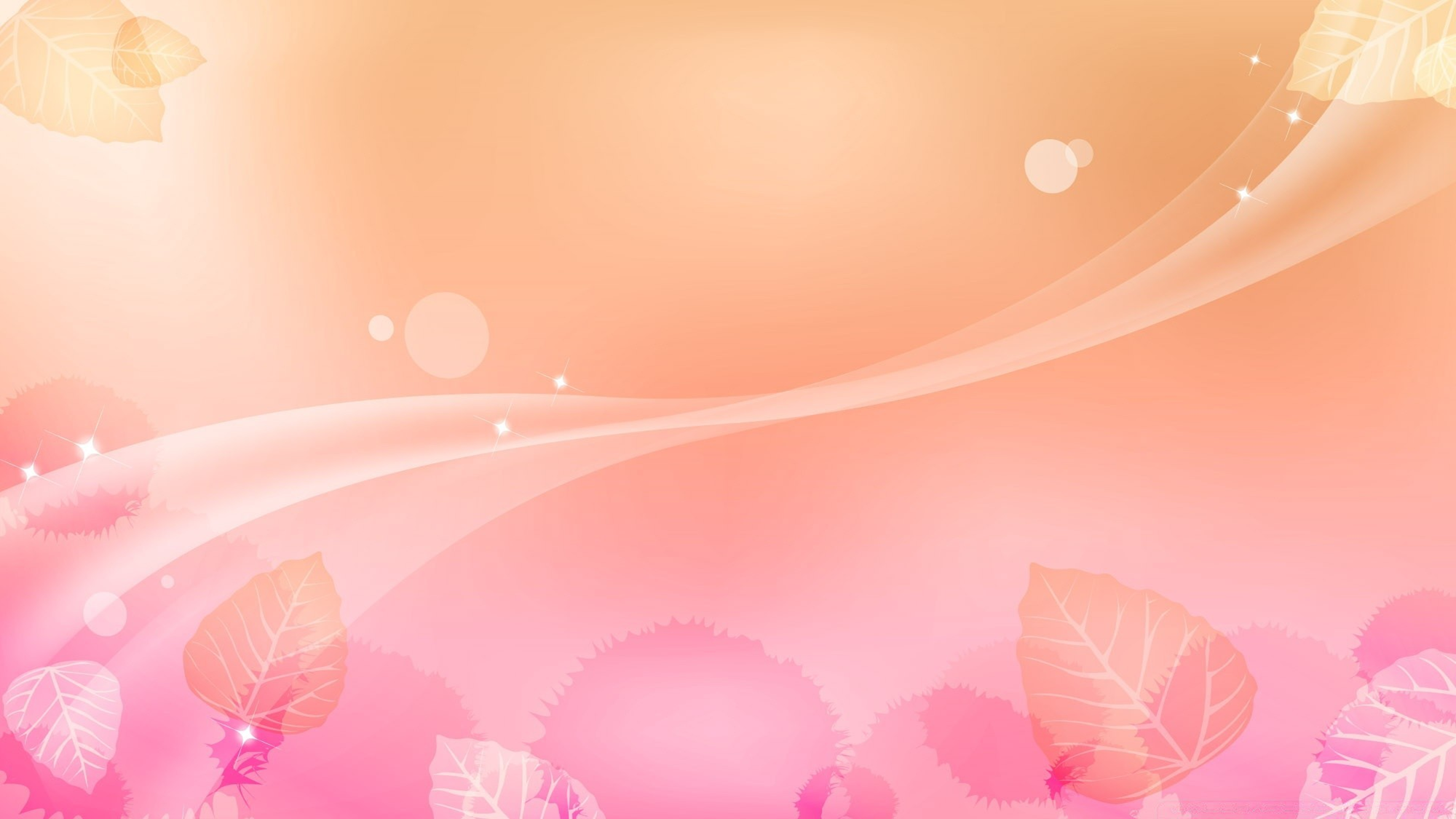 Весна встретила воспитанников загадочными ребусами.
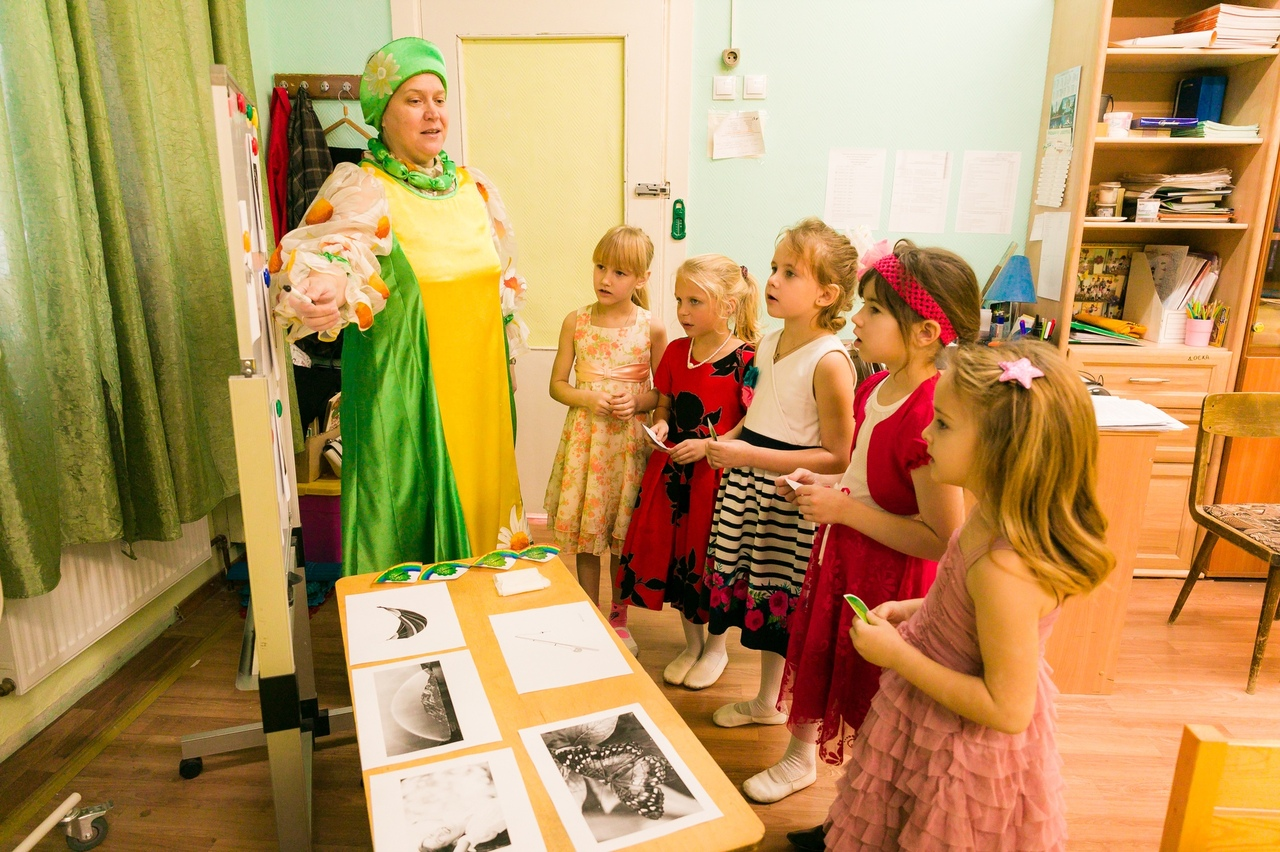 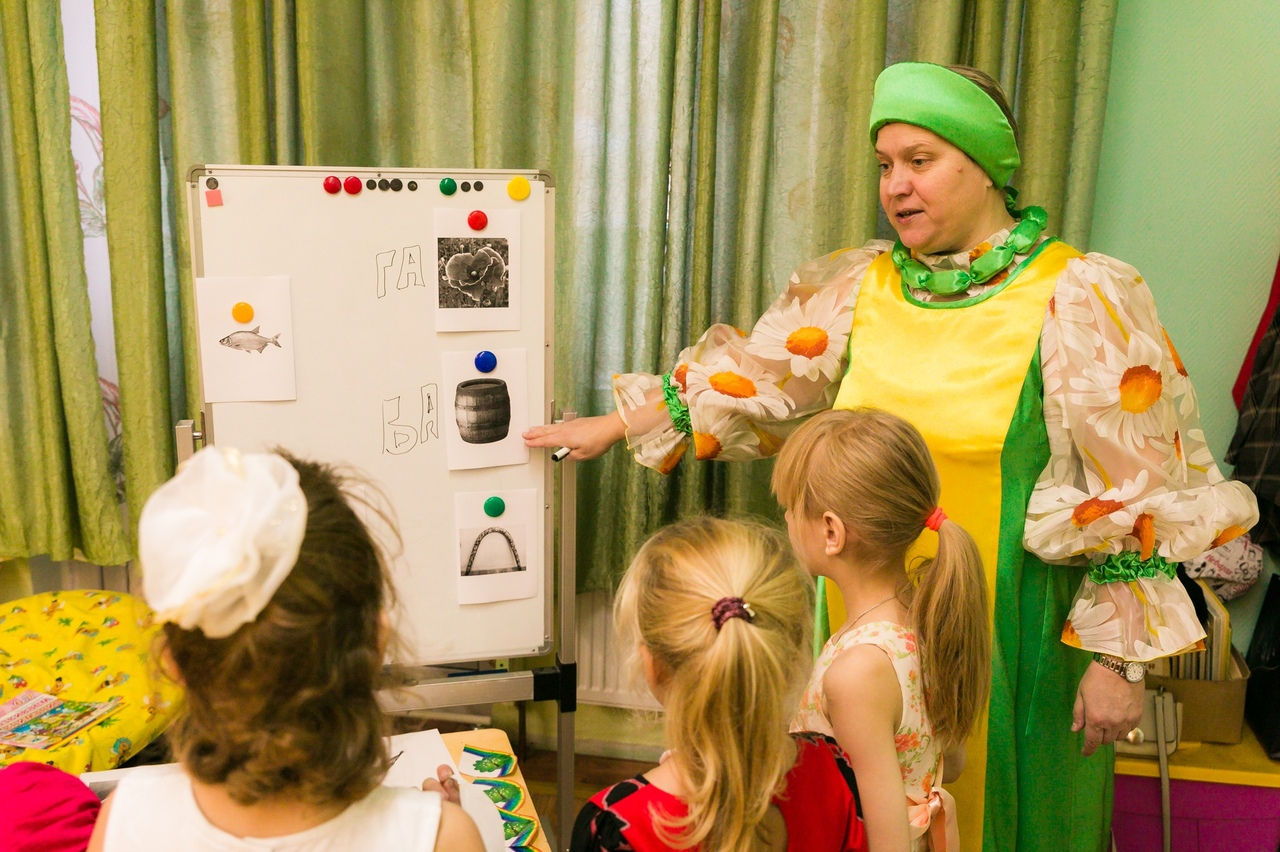 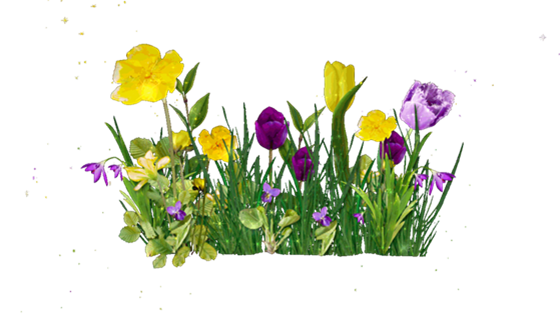 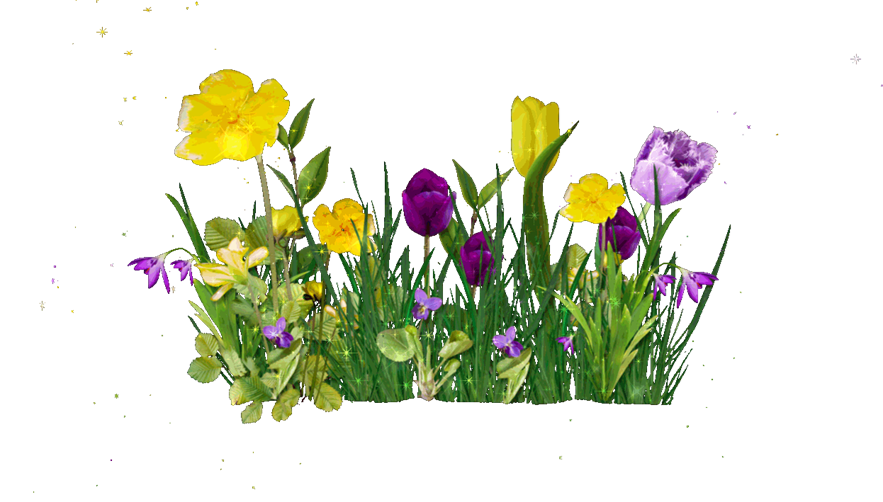 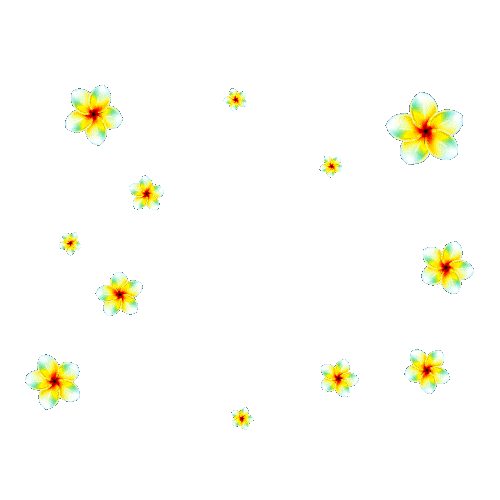 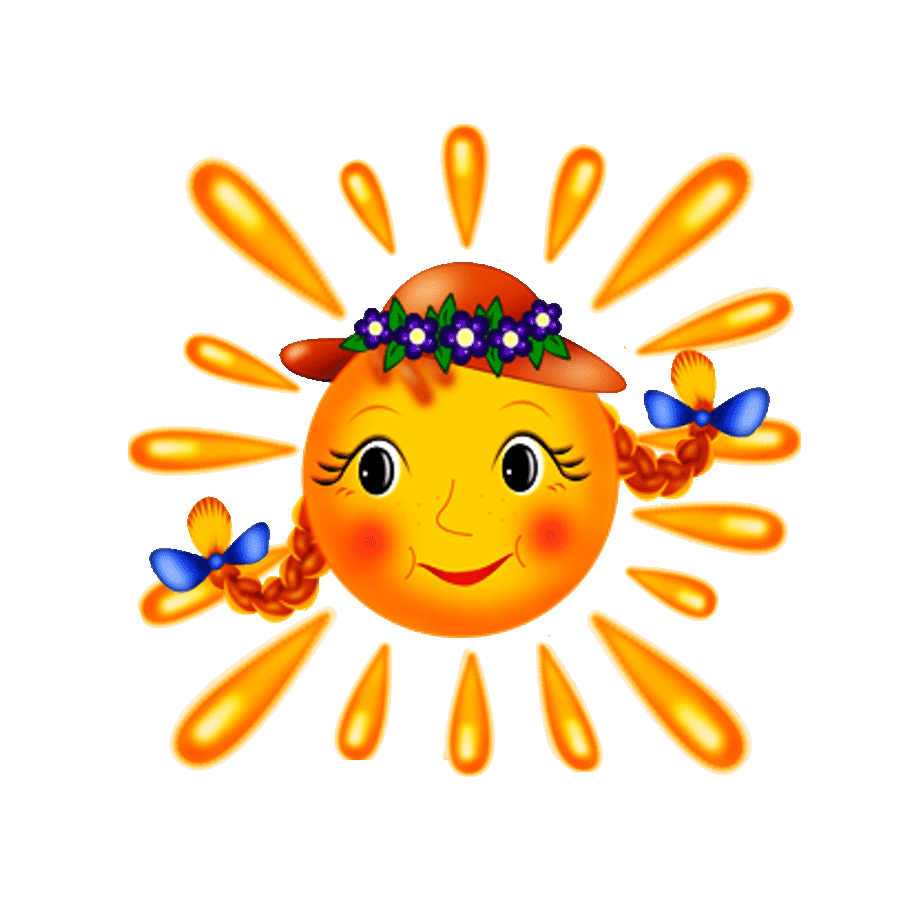 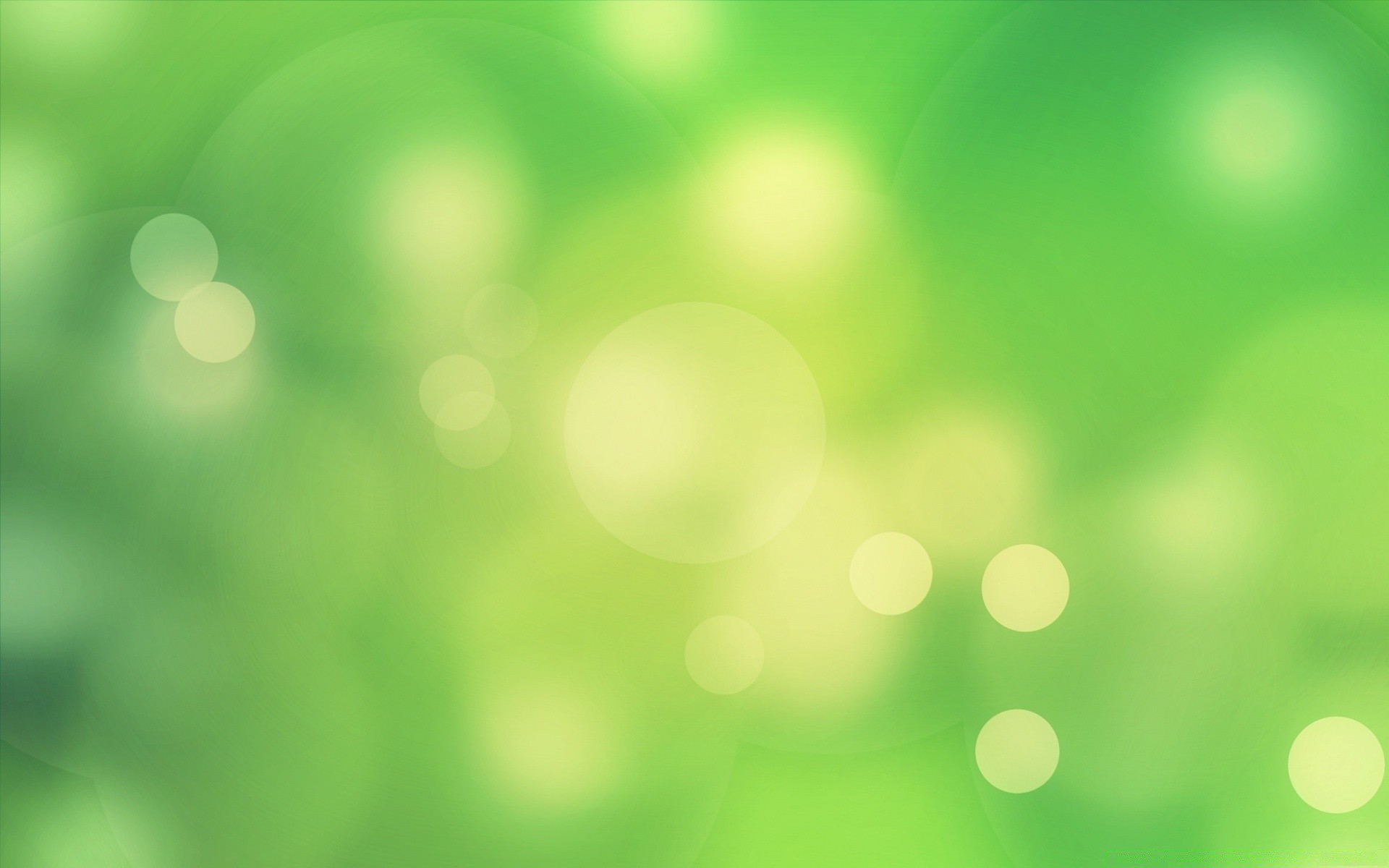 Лето приготовило для детей творческие задания.
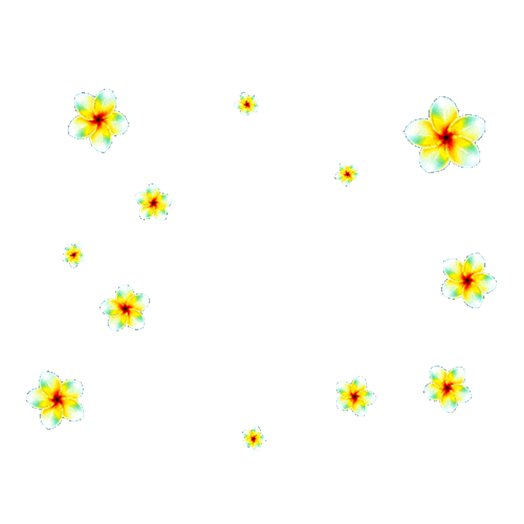 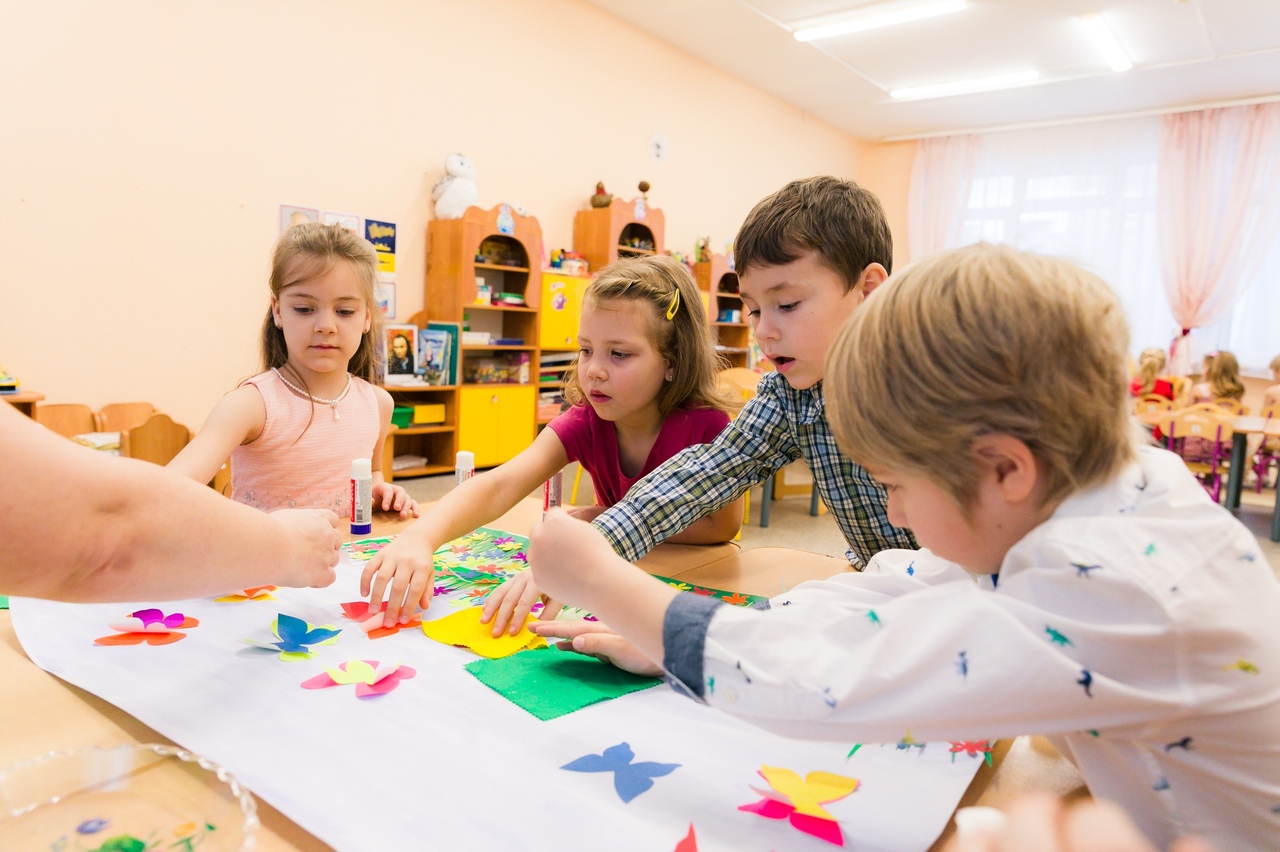 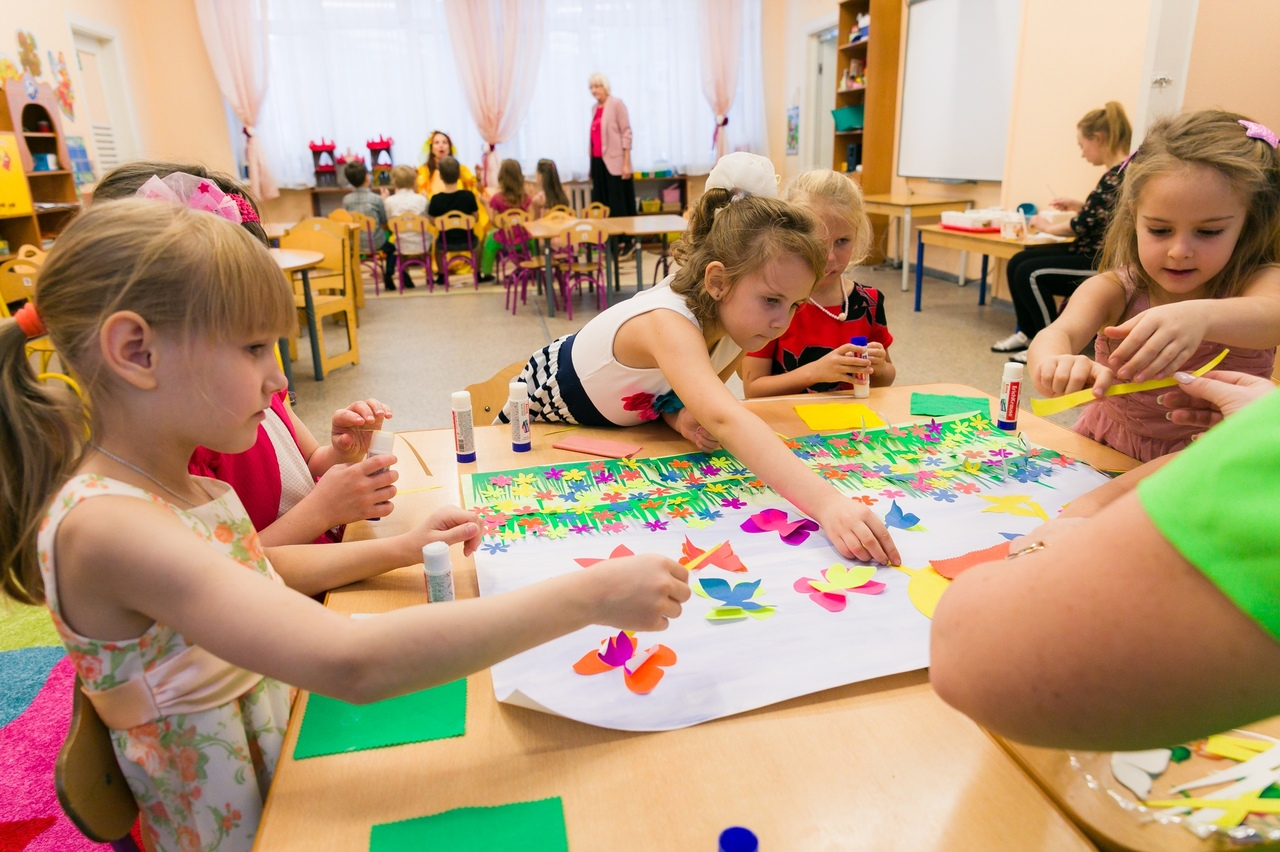 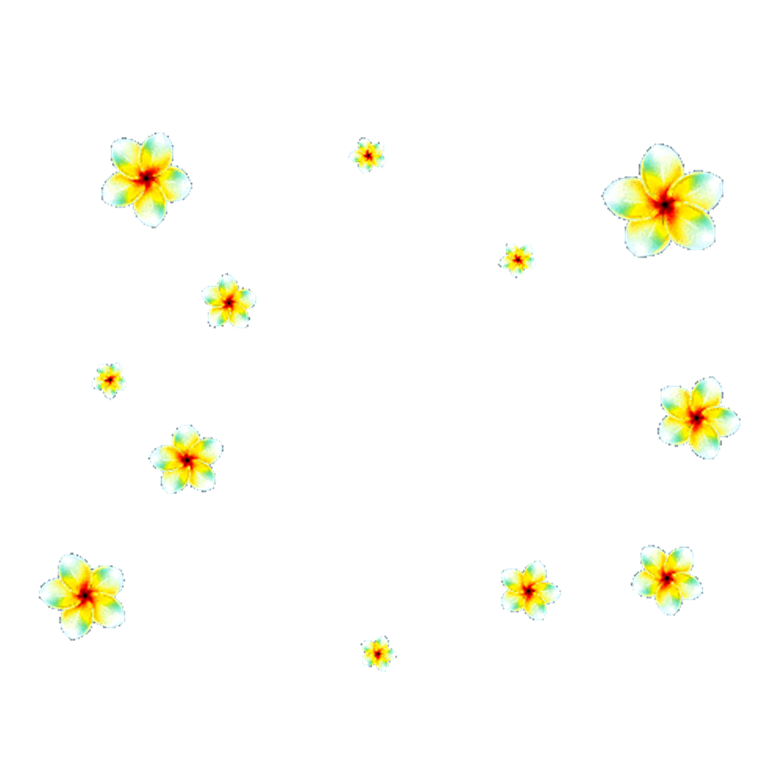 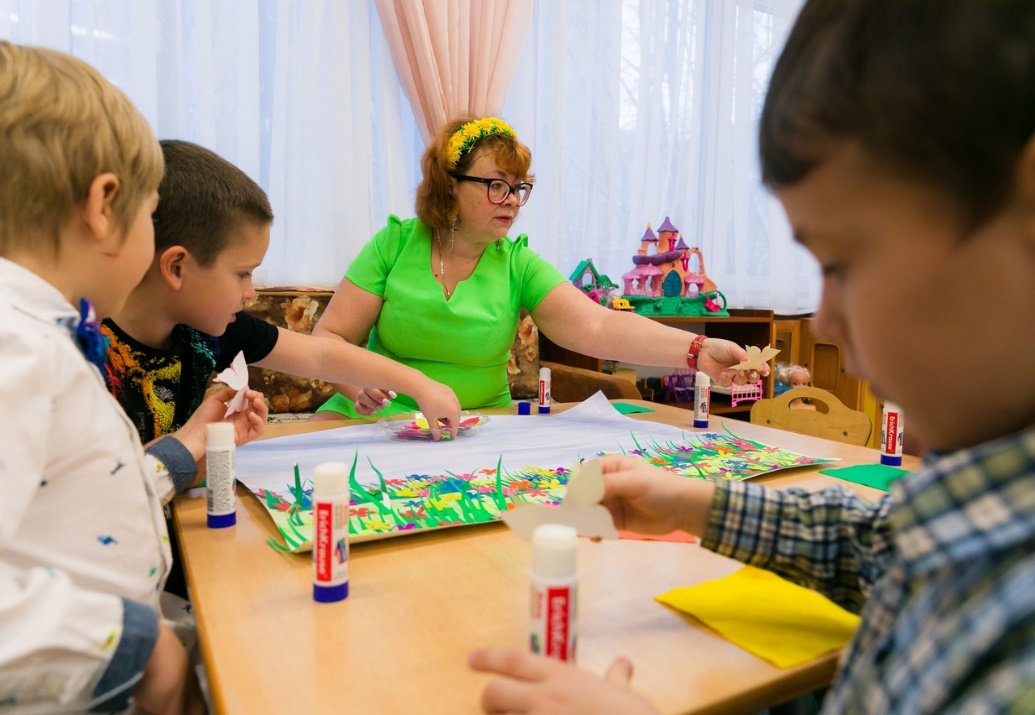 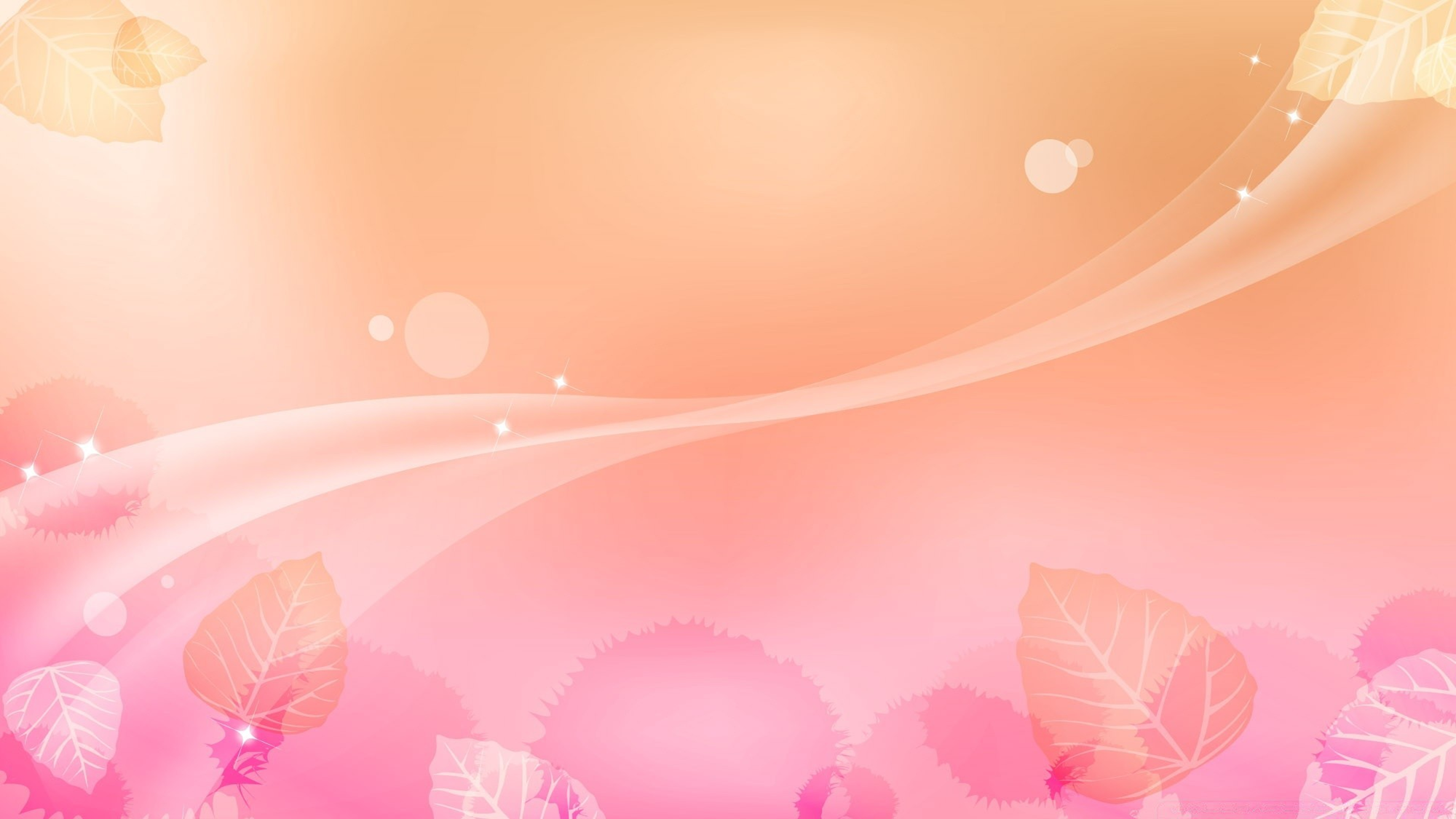 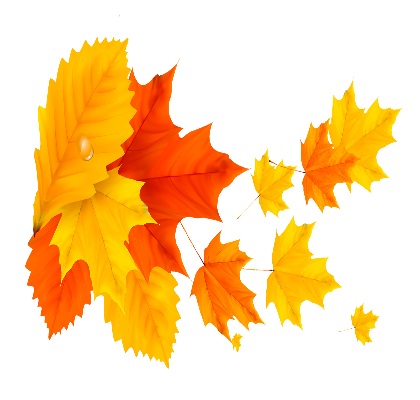 У  Золотой Осени свои хитрости природы.
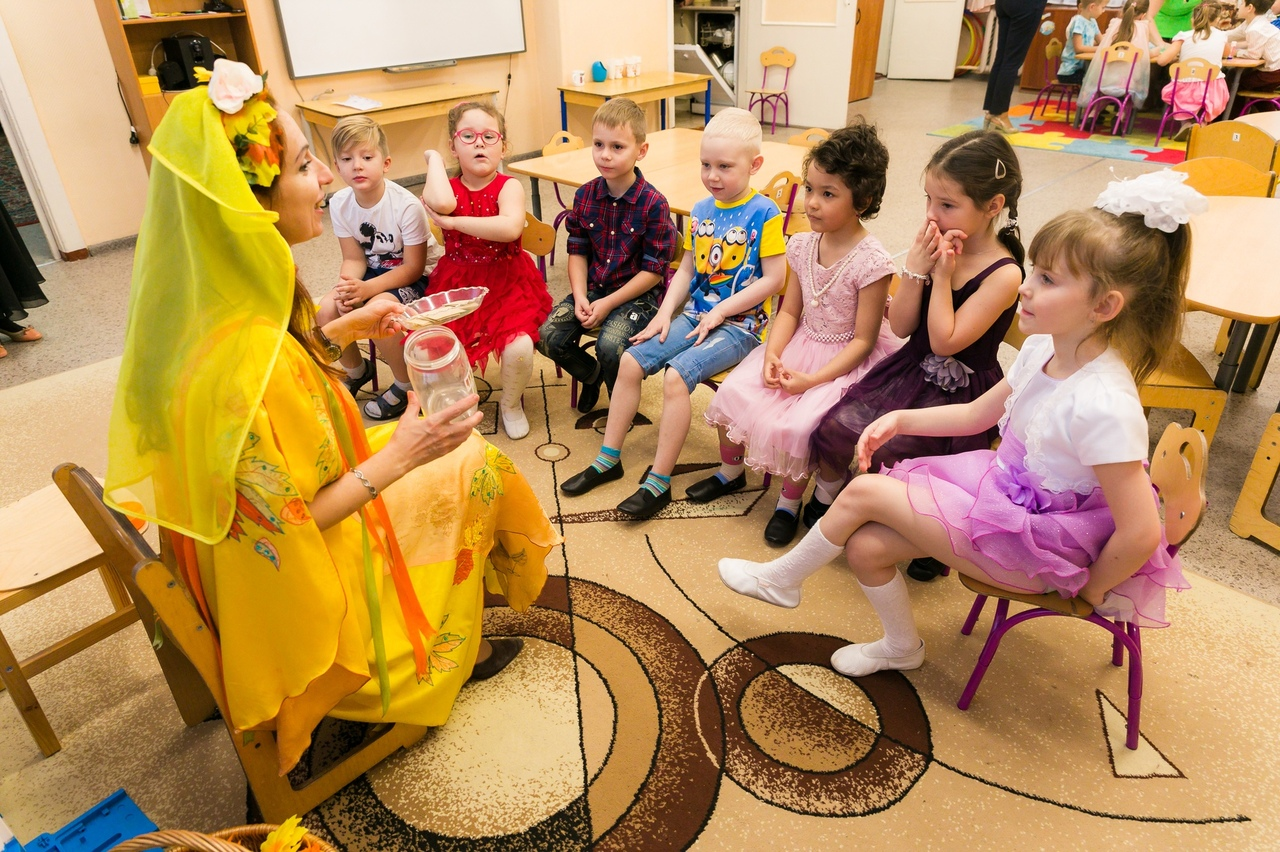 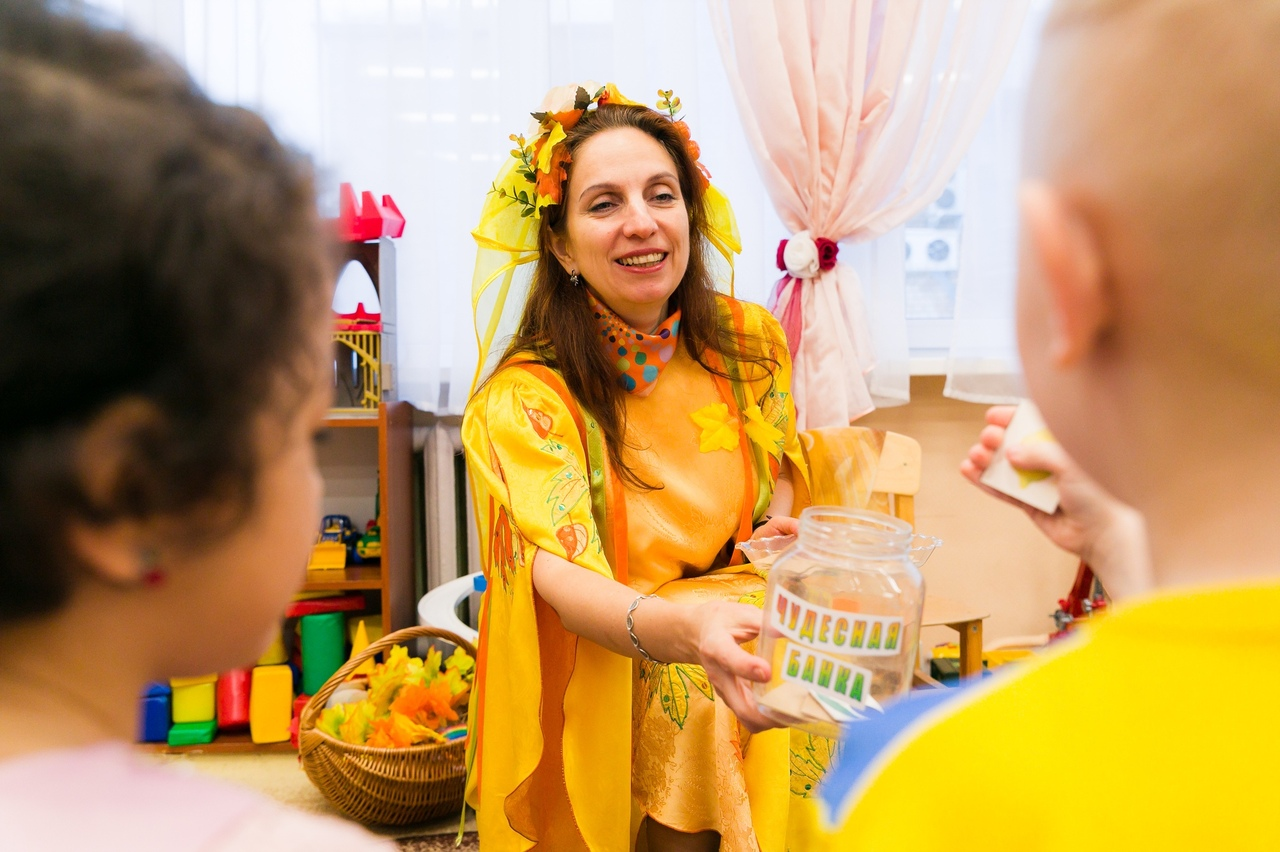 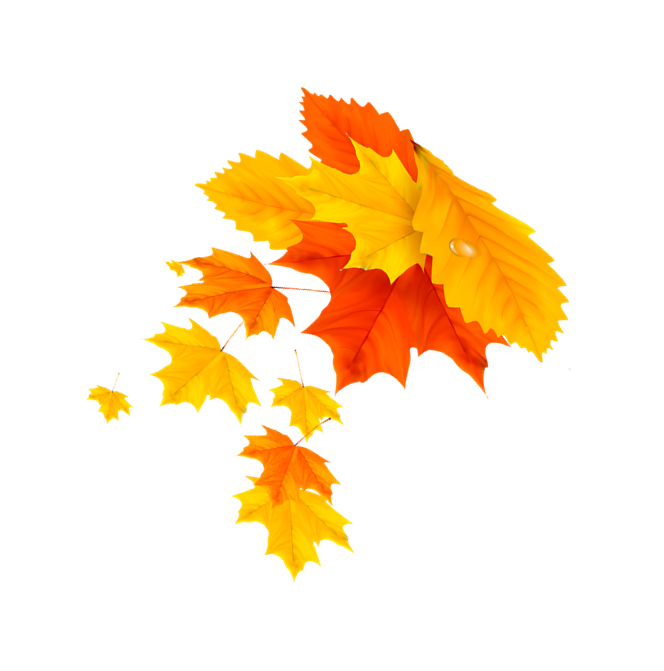 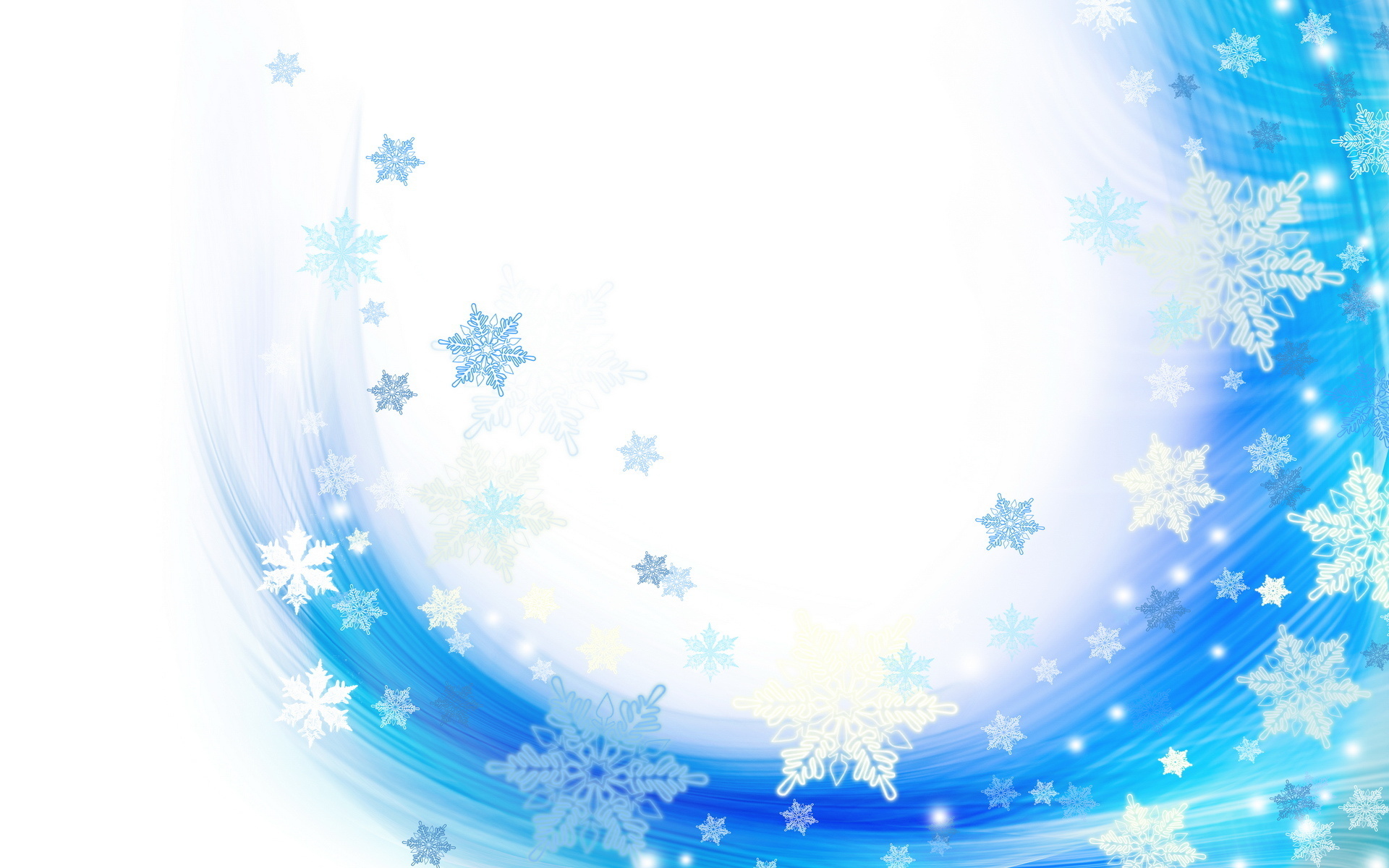 Зима встречает гостей веселыми играми и аттракционами
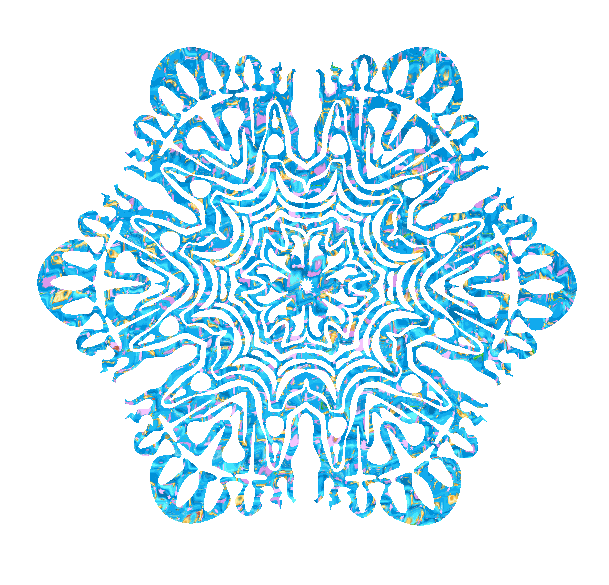 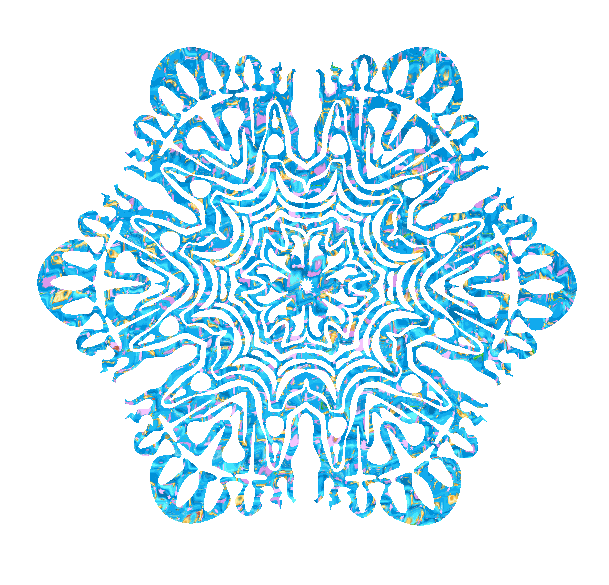 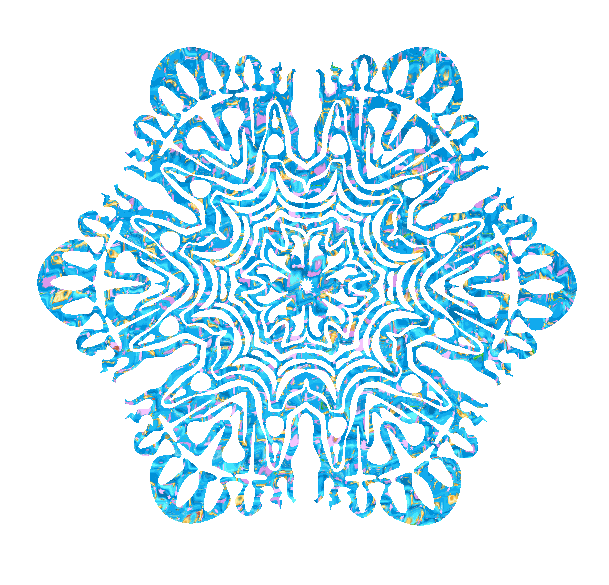 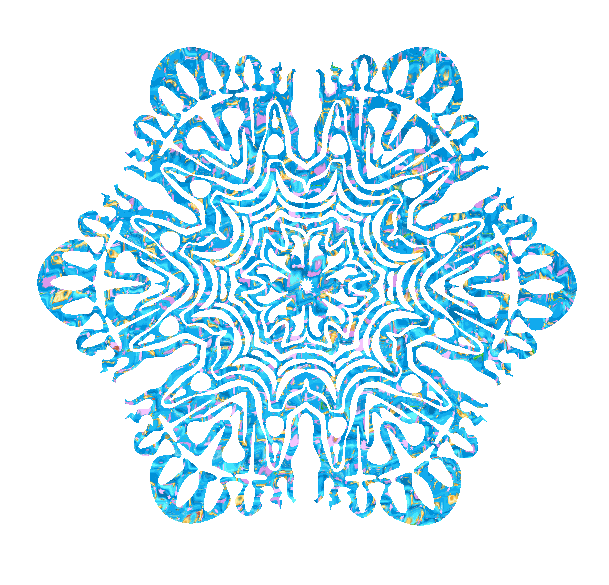 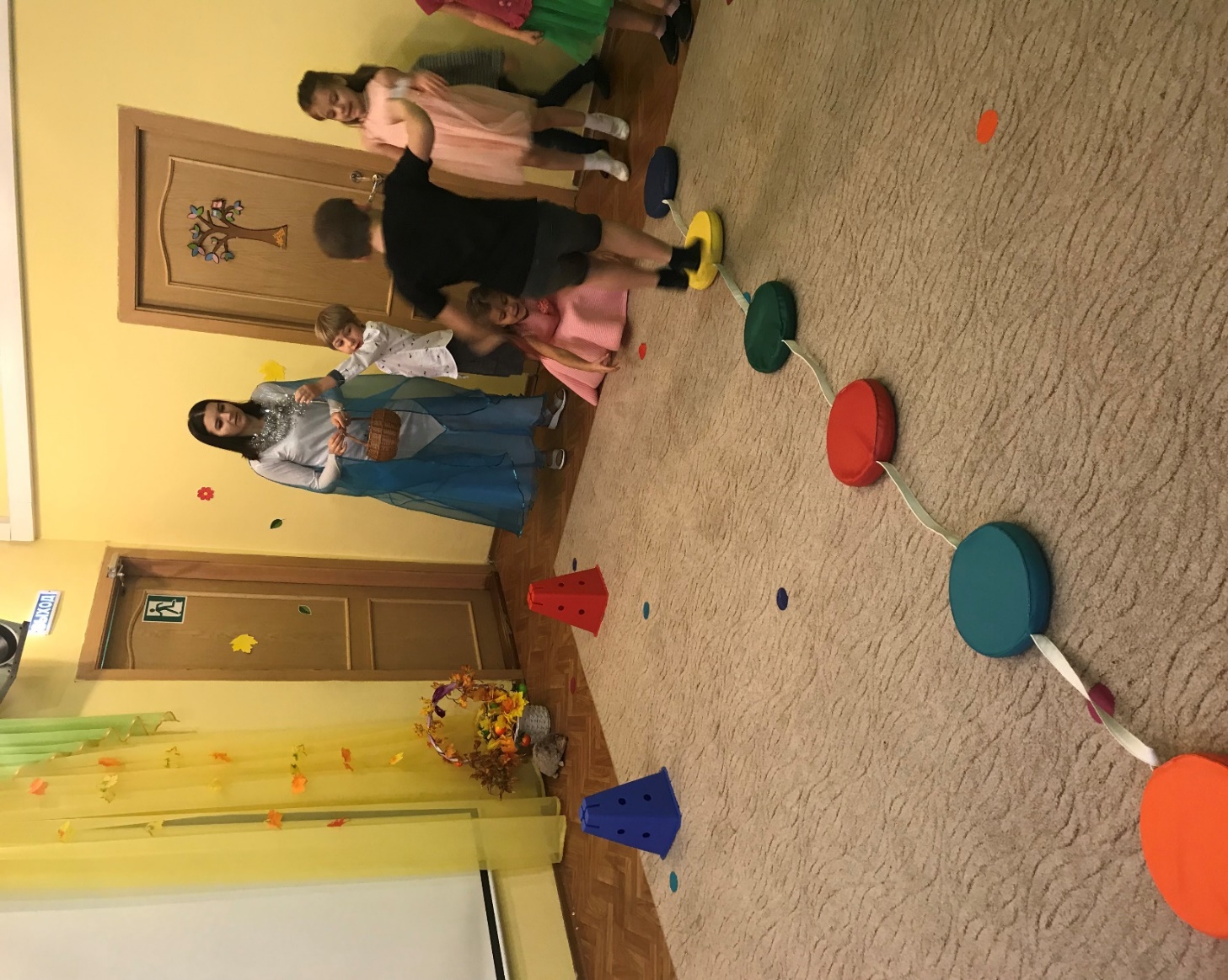 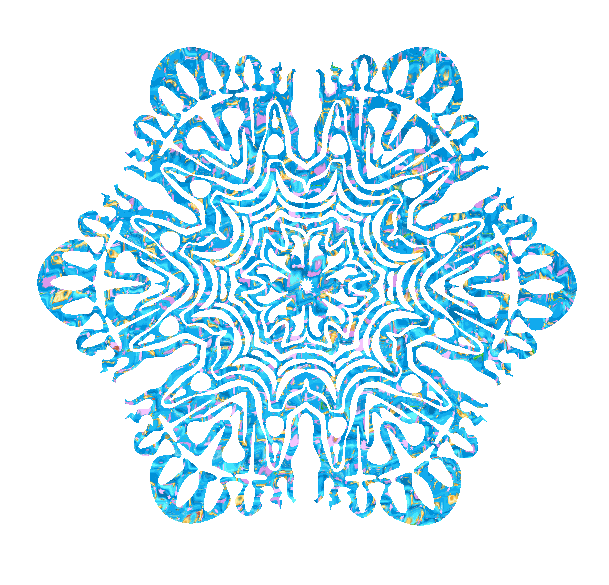 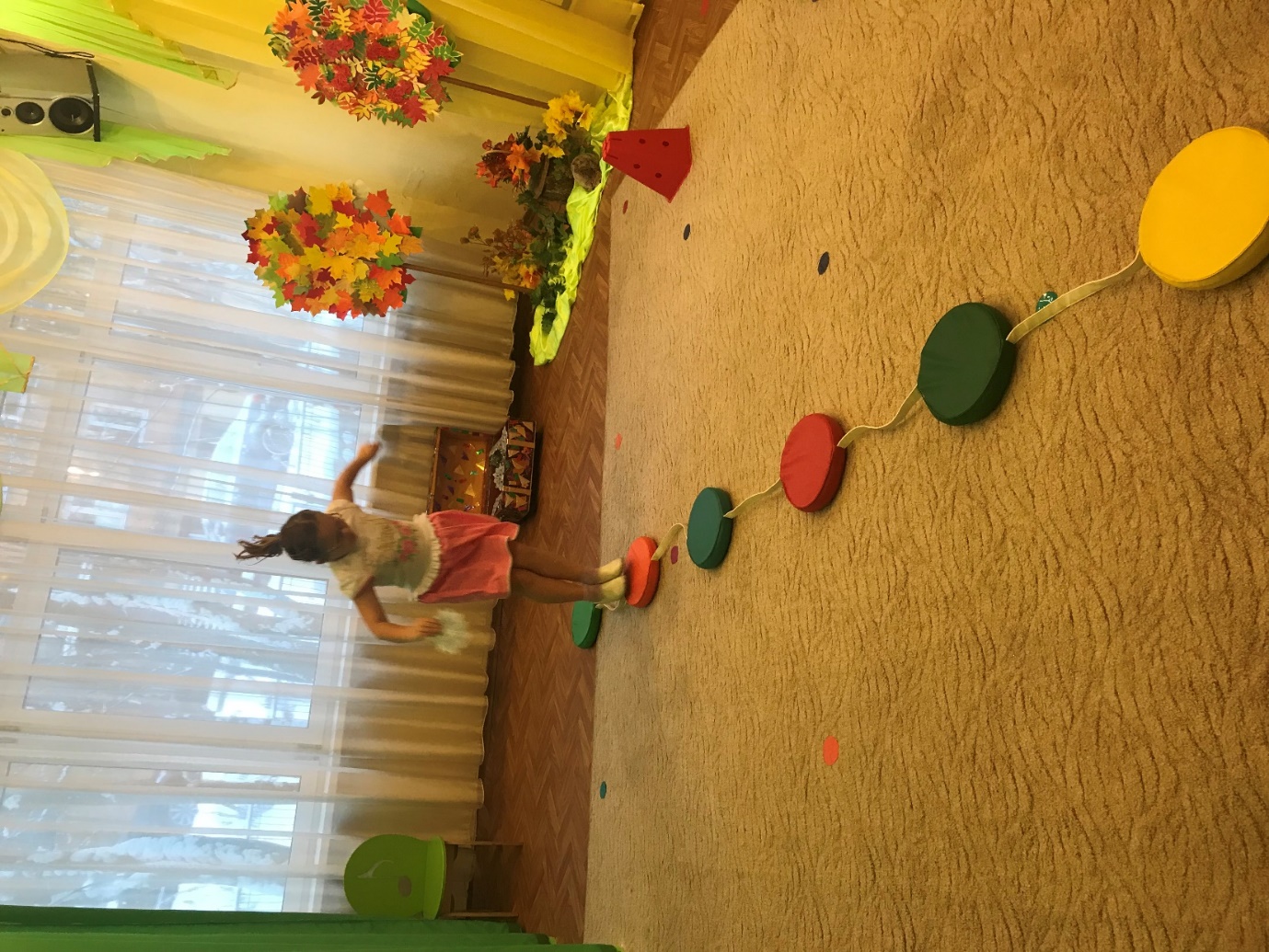 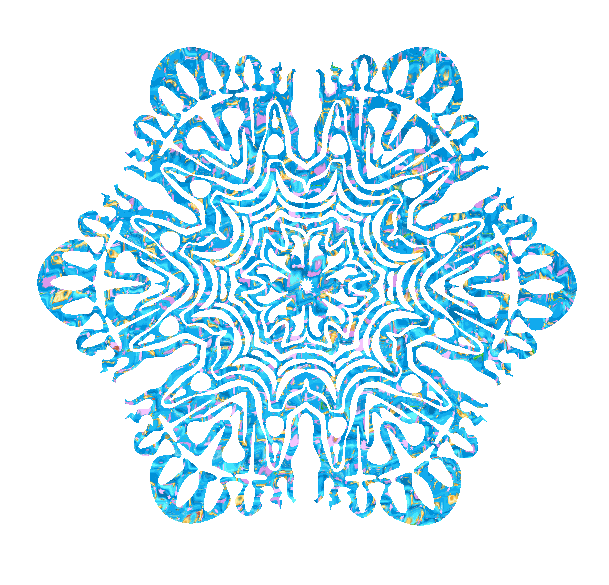 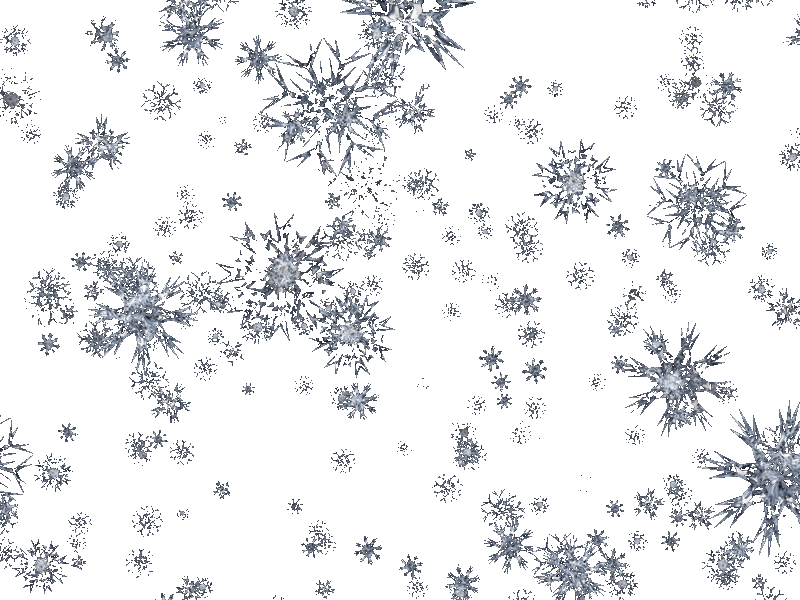 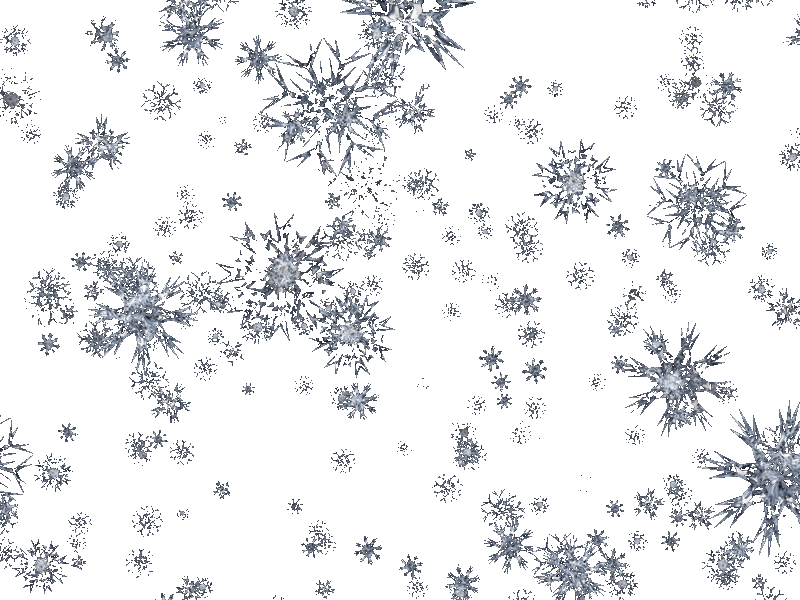 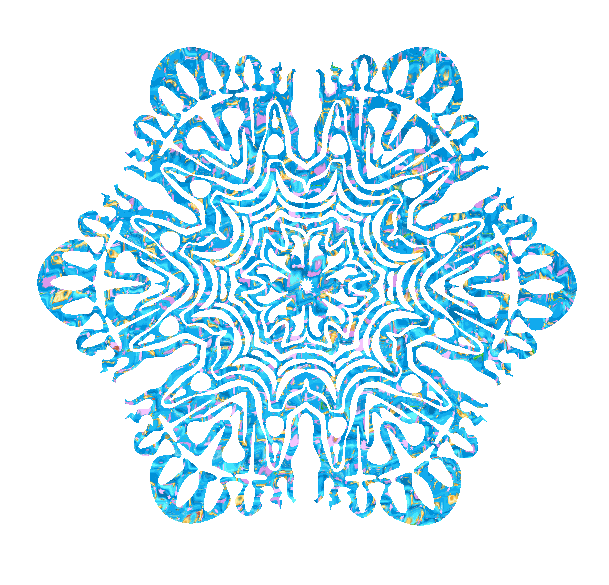 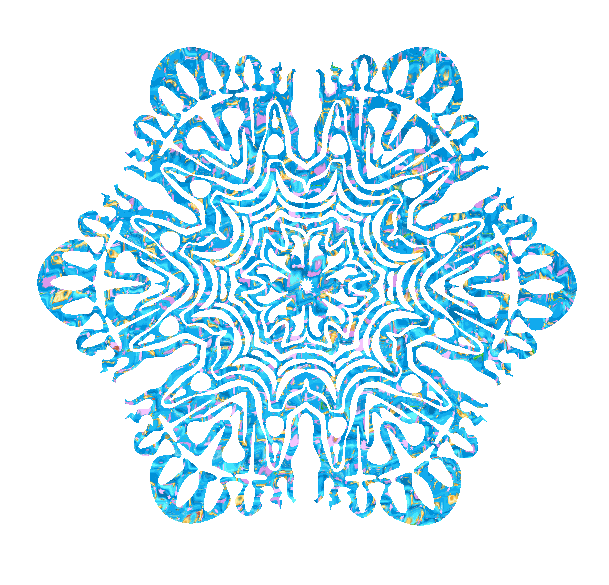 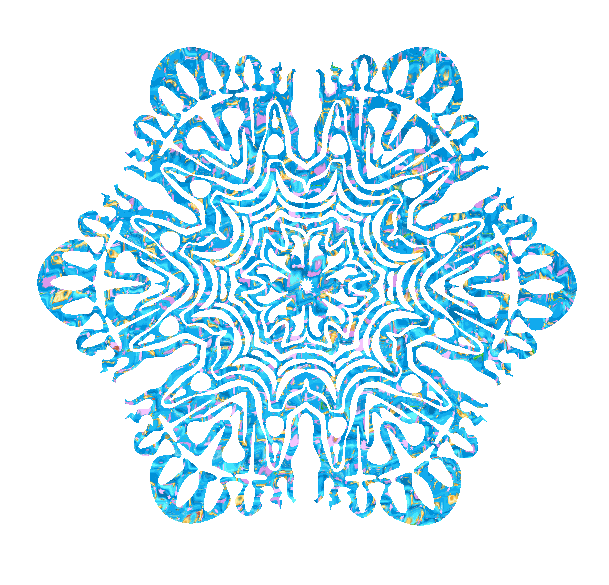 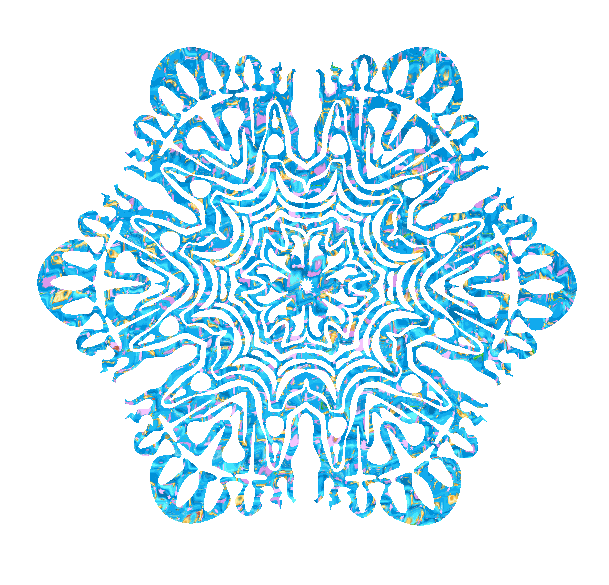 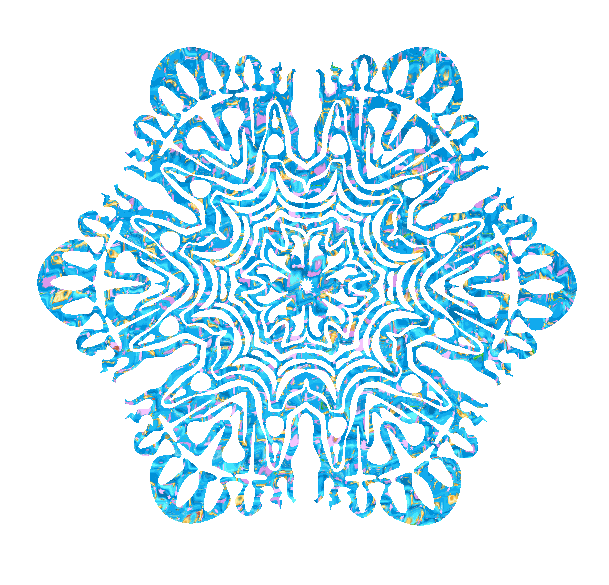 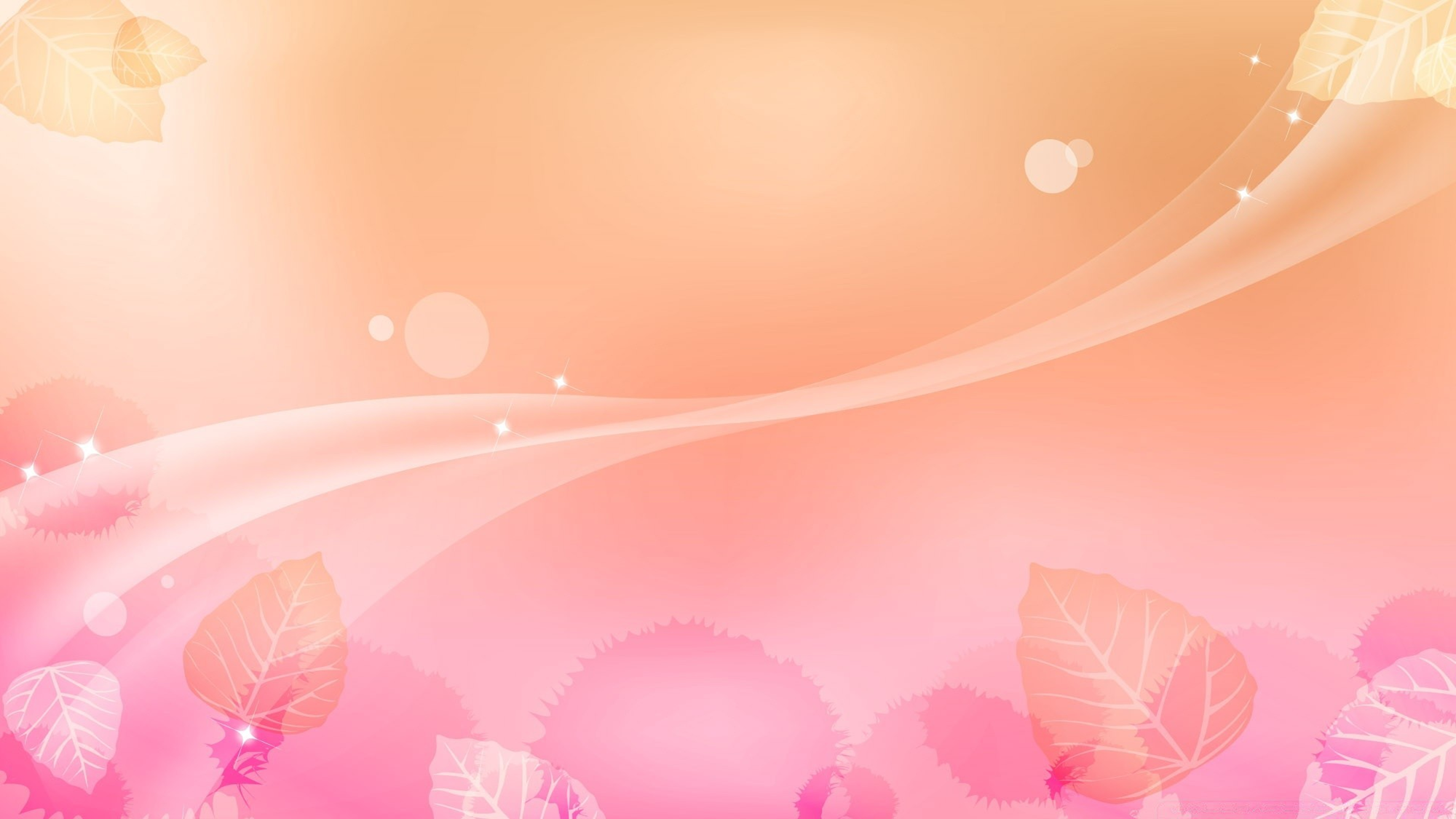 Справившись со всеми задания воспитанники собрали все частички времен года и выложили их по порядку. Матушка природа с помощью волшебства соединила части в целый год. 
И время снова вперед идет.
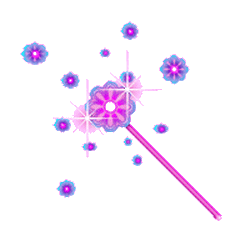 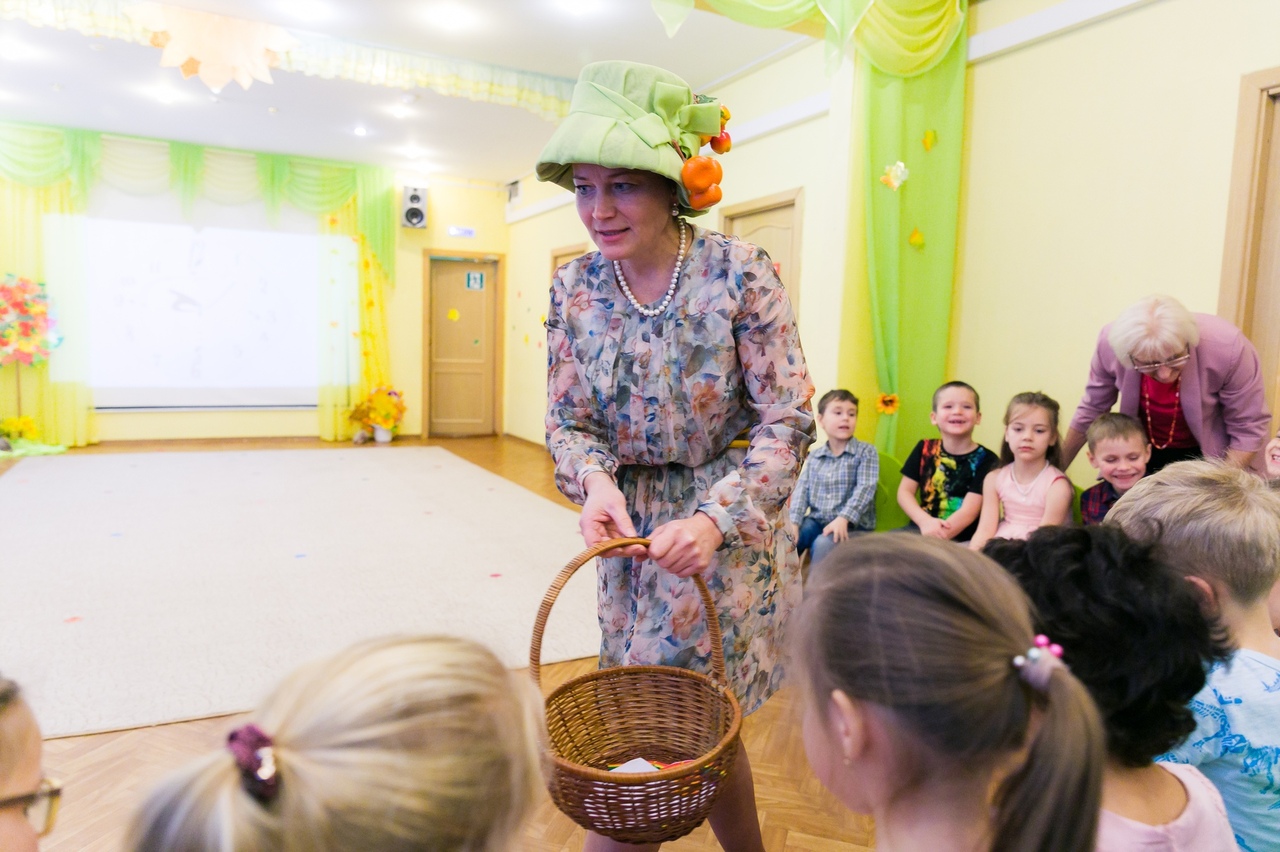 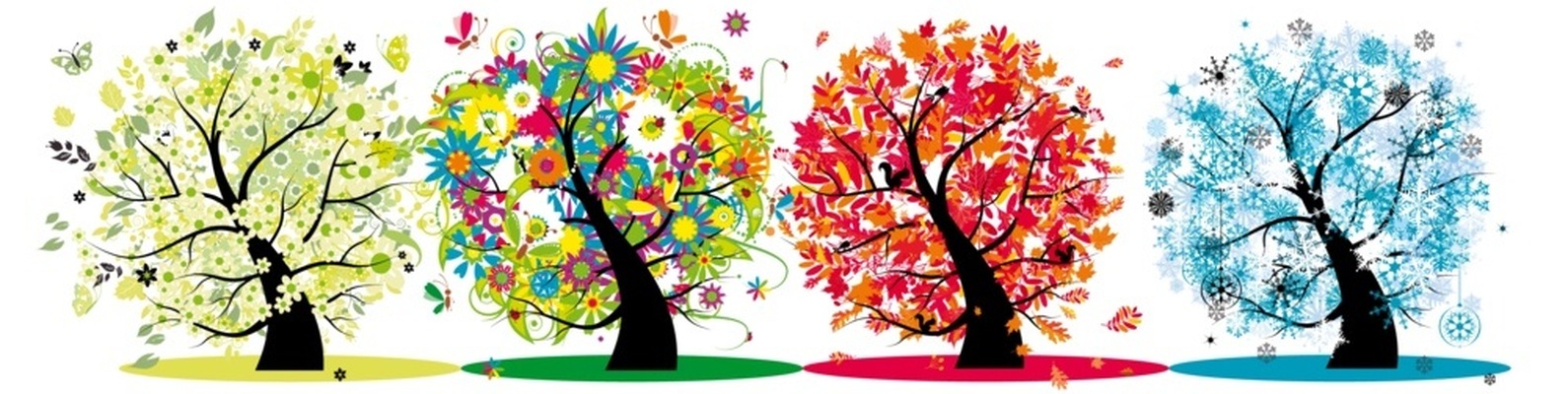 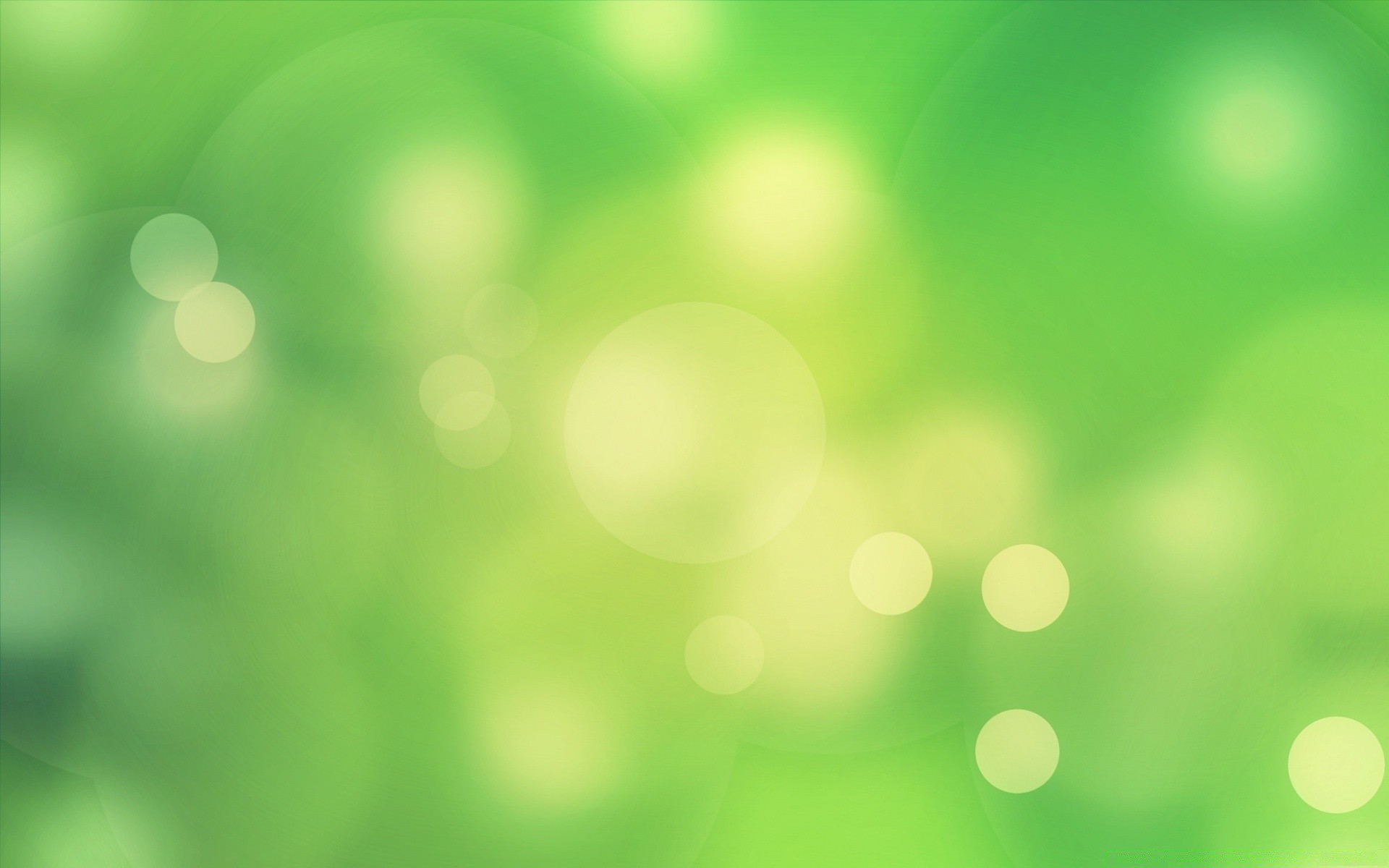 Долгожданная встреча с Золотой Осенью состоялась.
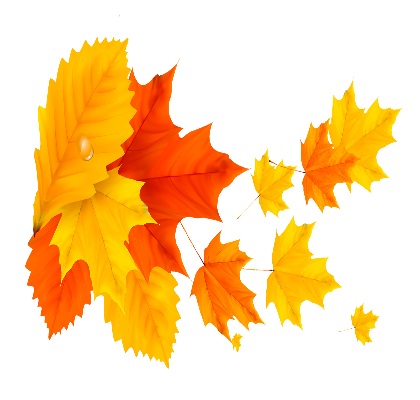 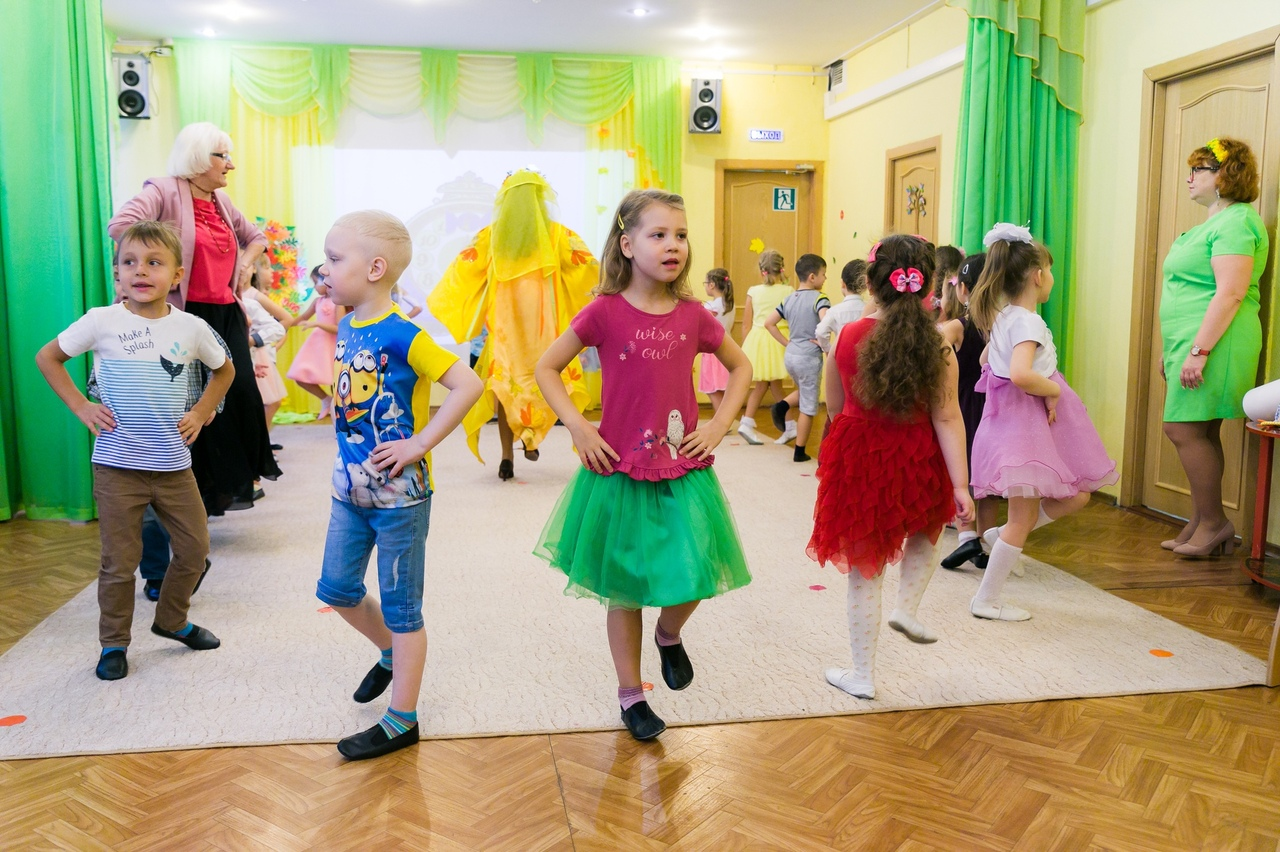 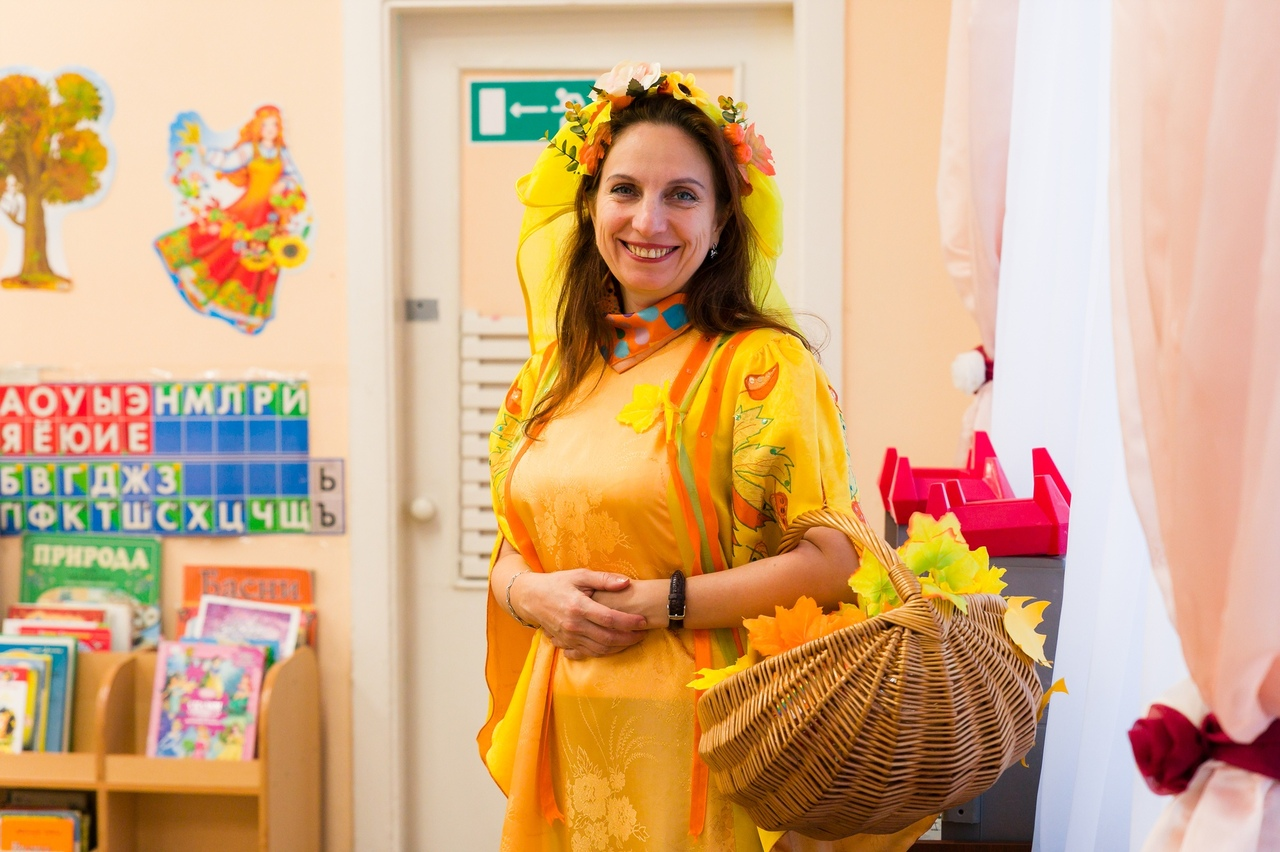 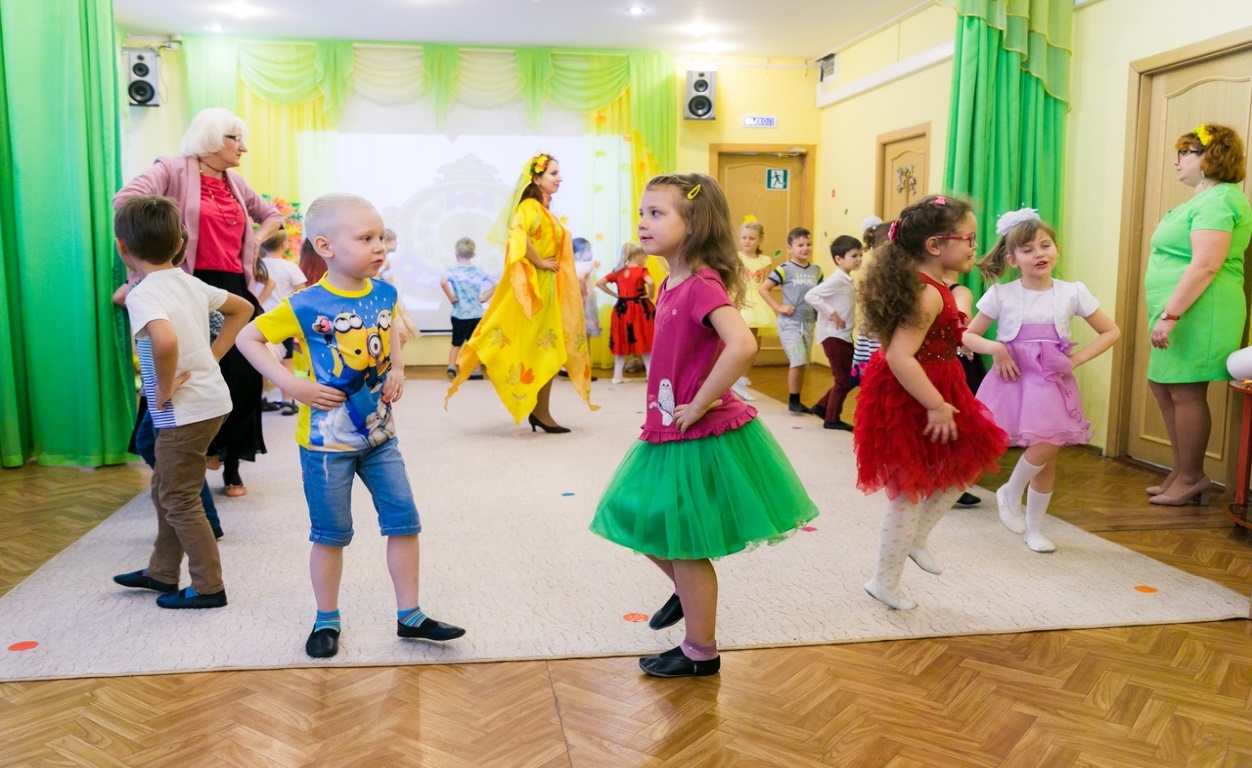 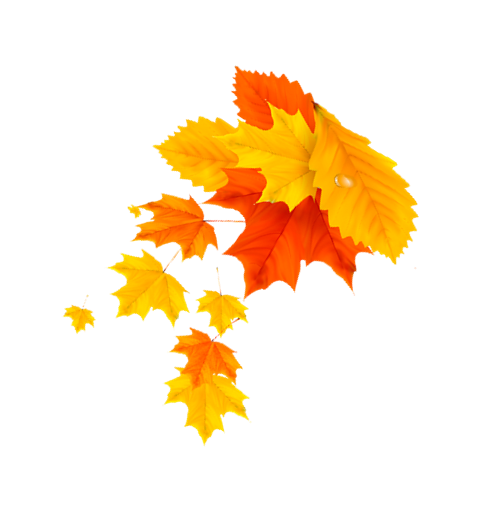 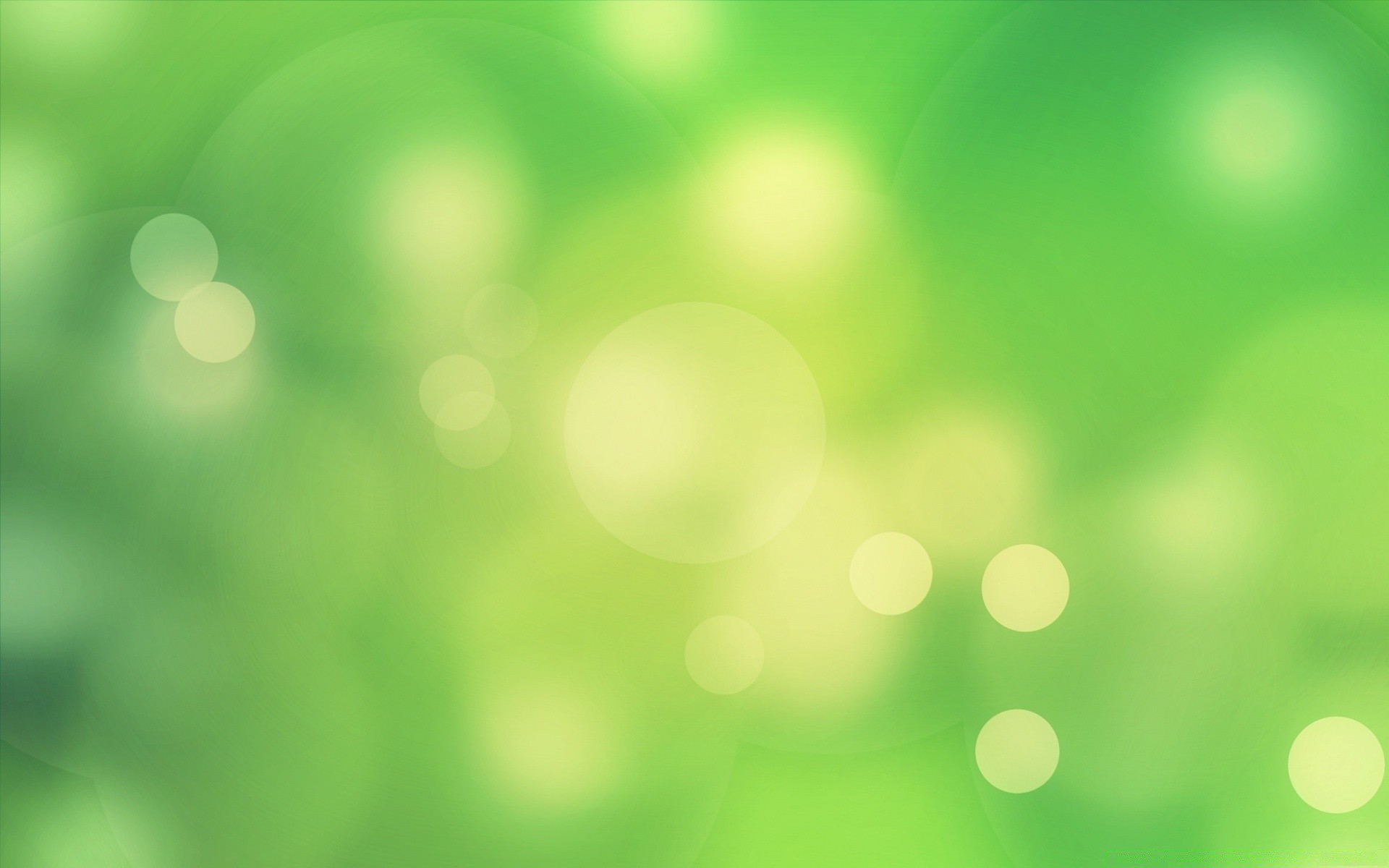 Квест-технология обладает огромным развивающим потенциалом. 
В процессе  игры проявилась индивидуальность каждого ребенка, его любознательность, самостоятельность, инициативность, поисковая активность и творческие способности.
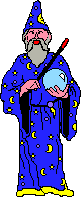 Спасибо за внимание